.com
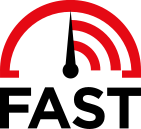 Internet speed test
Sergey Fedorov
RIPE 74 
Budapest, Hungary
May, 2017
Who
am I?
Sergey Fedorov
Senior Software Engineer
4 years at Netflix


Open Connect monitoring system
QoE/traffic analysis tools
FAST.com
API acceleration using Open Connect
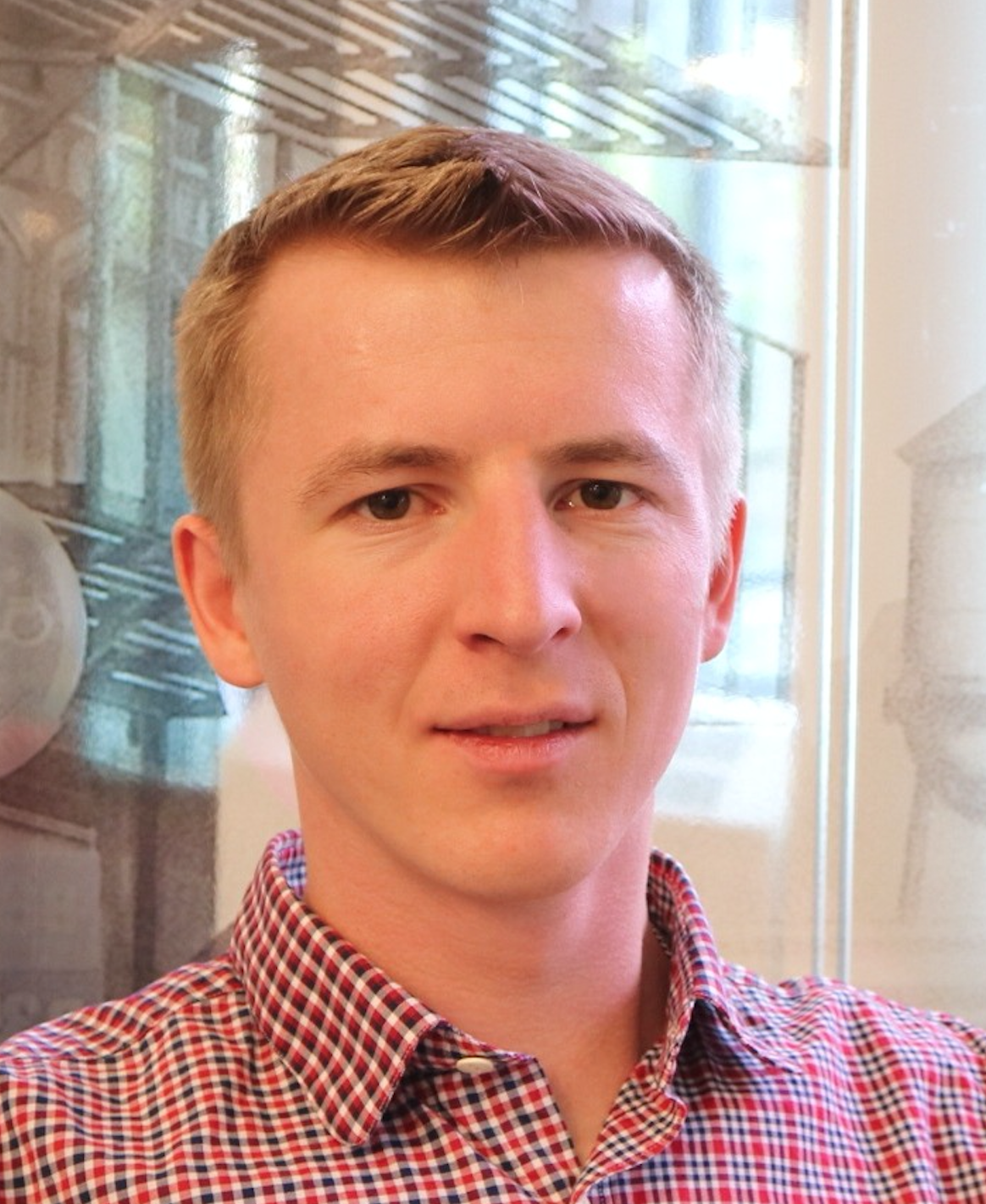 [Speaker Notes: Intro]
Who
am I?
Sergey Fedorov
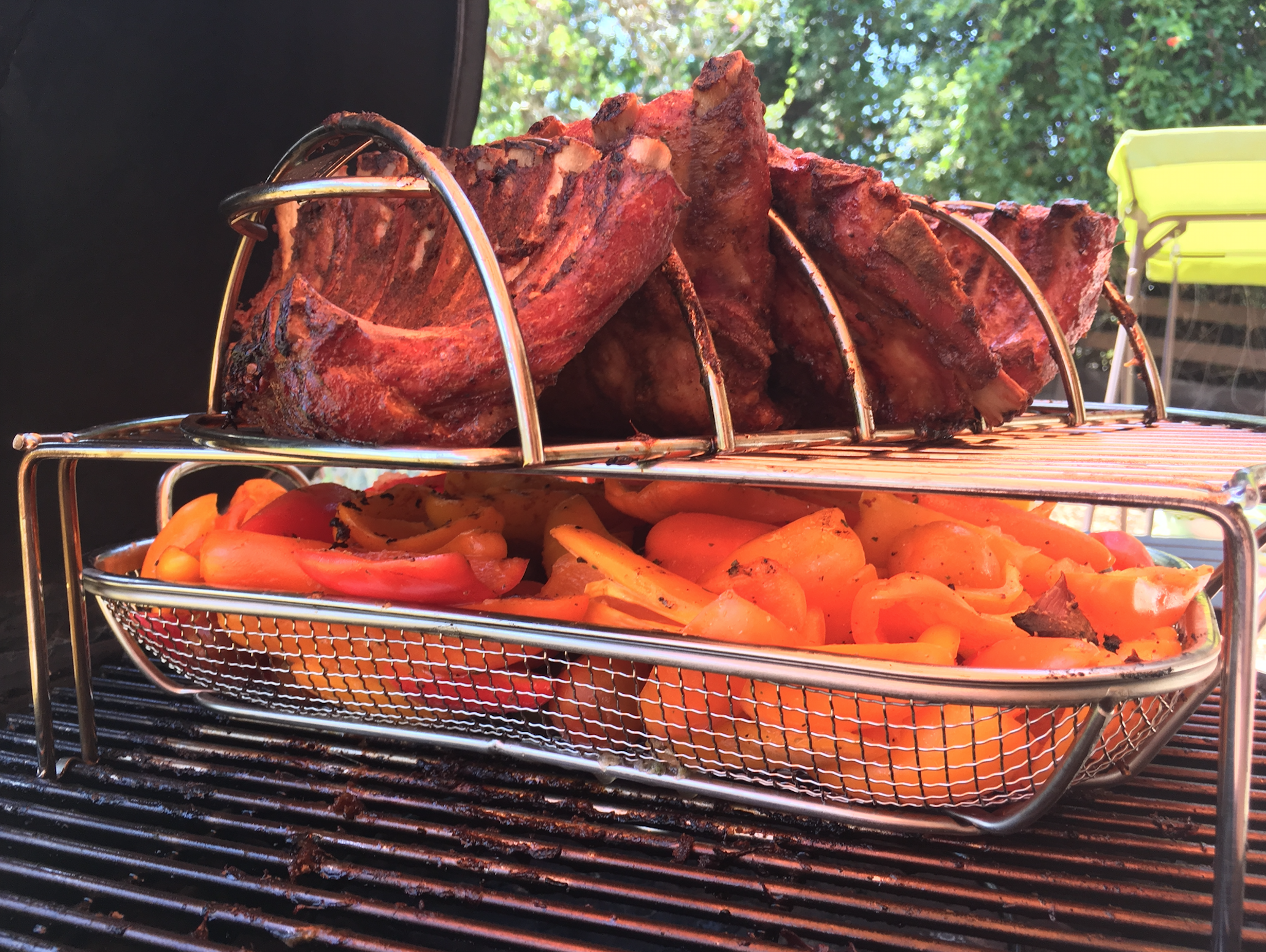 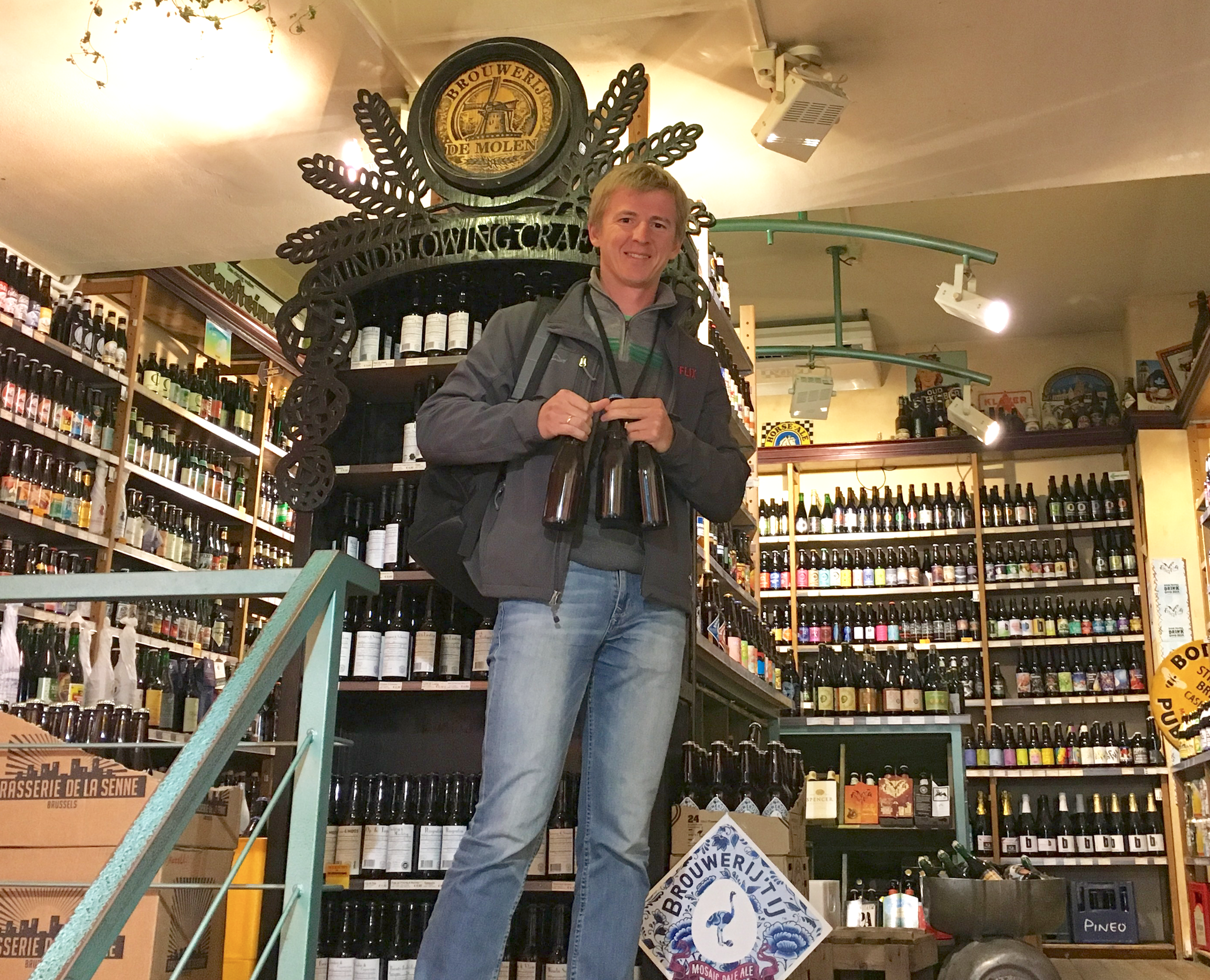 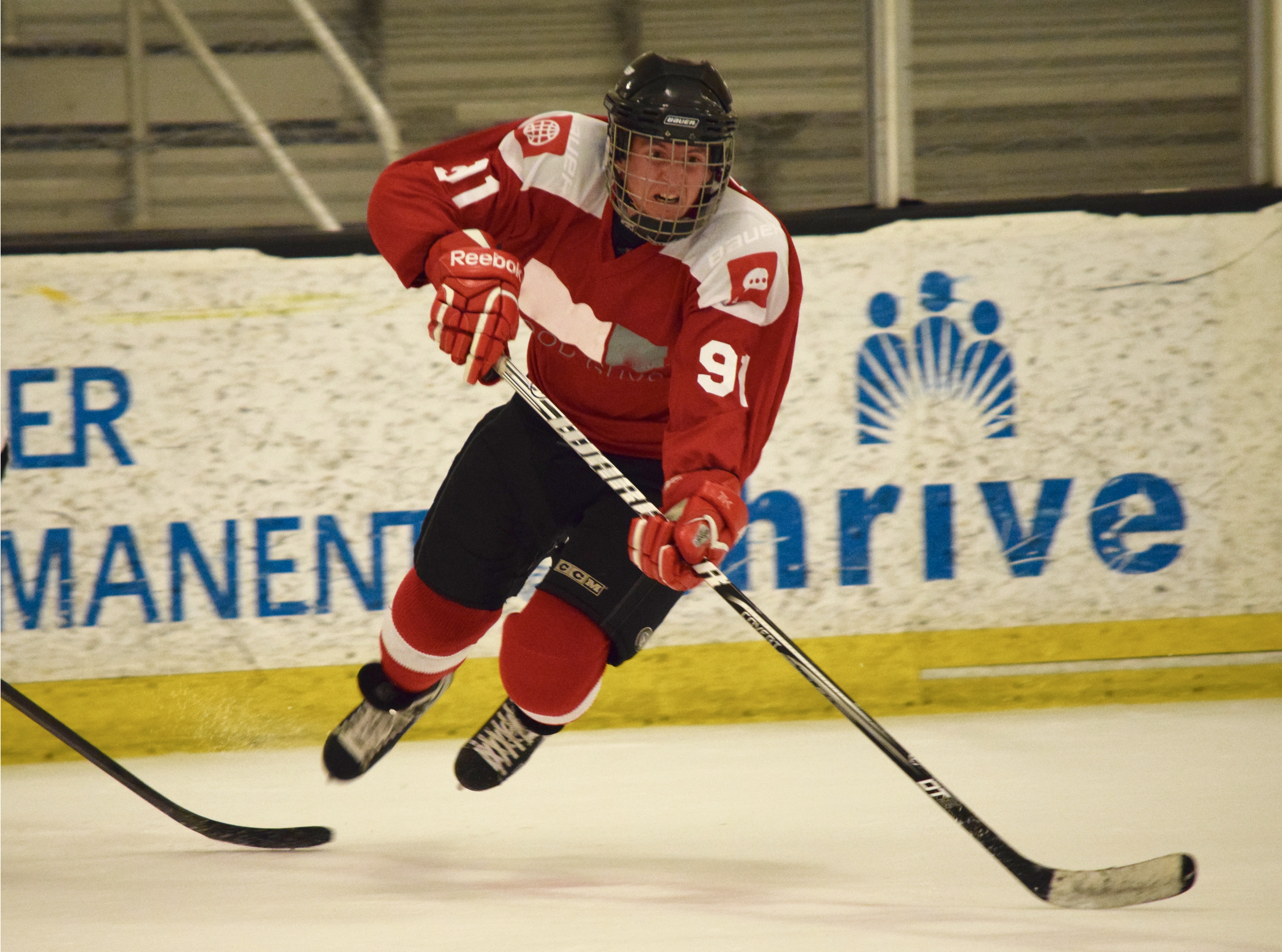 [Speaker Notes: Hobbies]
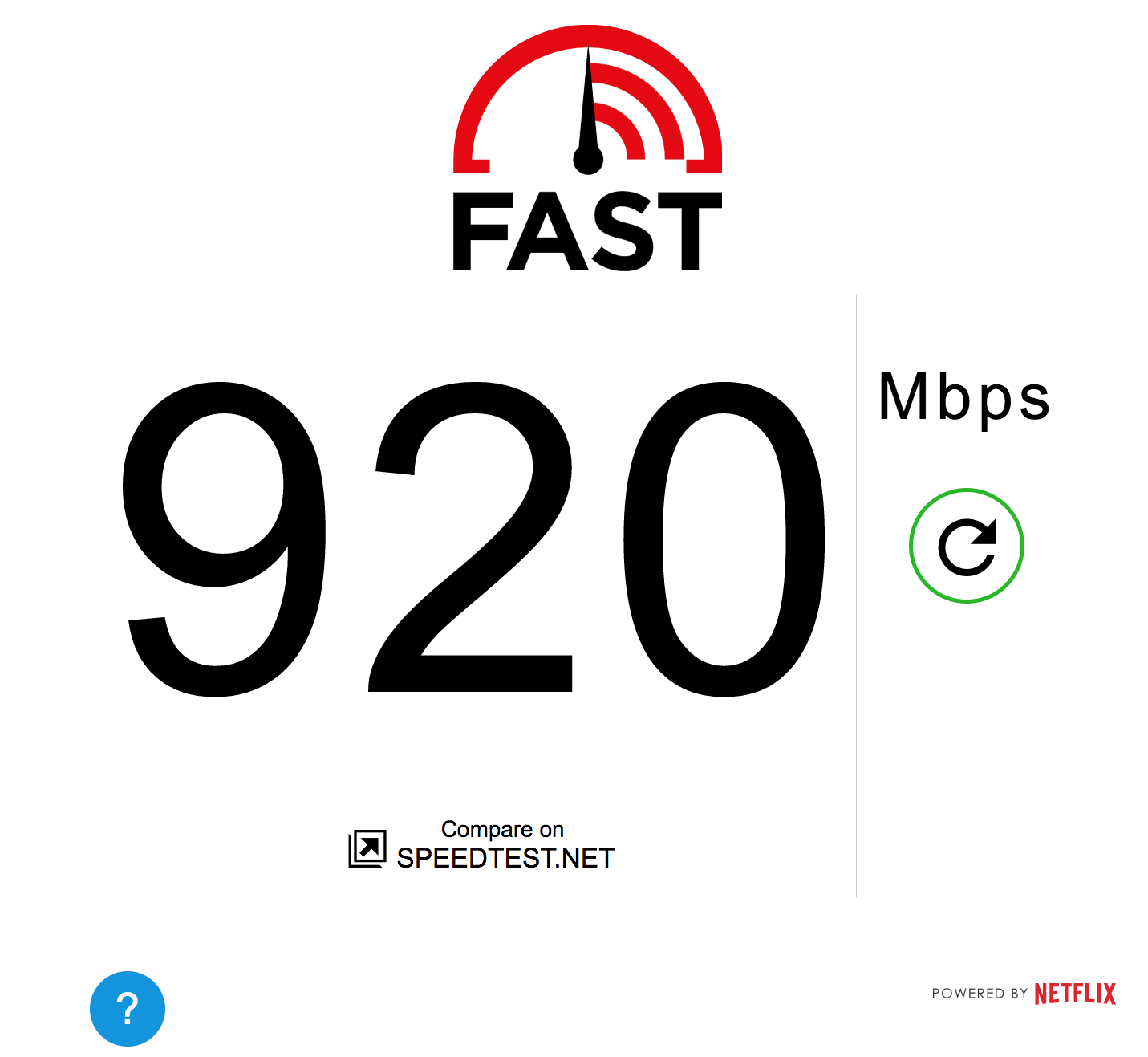 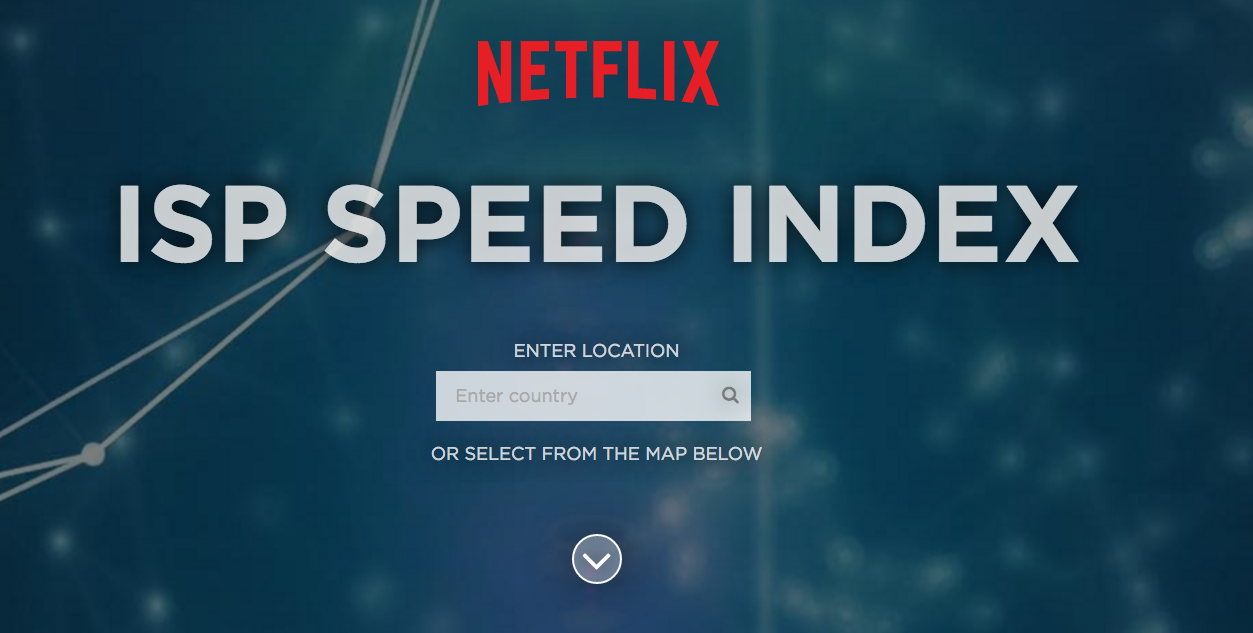 vs
Measurement & Ranking of NETFLIX’s streaming application performance across ISPs*
Measurement of the effective speed of ANY user
* The Netflix ISP Speed Index lists the average prime time bitrate for Netflix content streamed to Netflix members during a particular month
Goals
Simple UX
Lightweight
Fast and reliable
Device support
Represent real usage scenarios
Why
Netflix?
Experience in the field
Up to 35% of Internet traffic
Global infrastructure
Open Connect Network
OCAs aka Open Connect Appliances
Space/Power optimized
10/40/100 Gb/s interface
FreeBSD
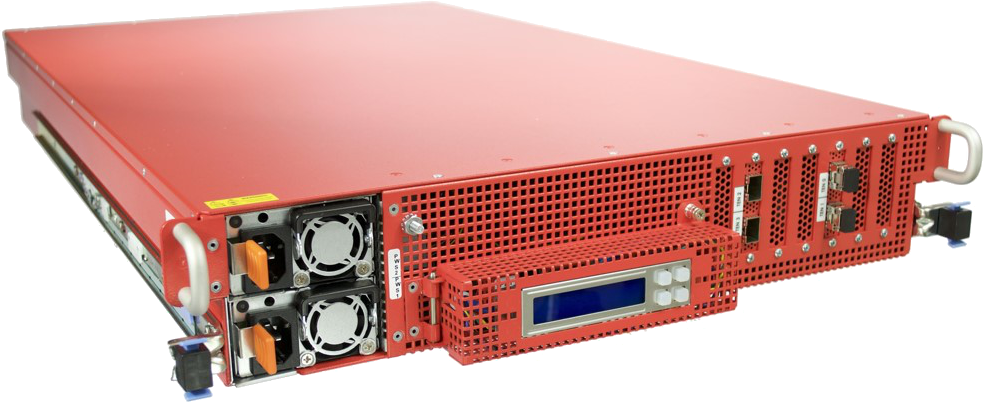 Gizmodo, “This box can hold an entire Netflix”
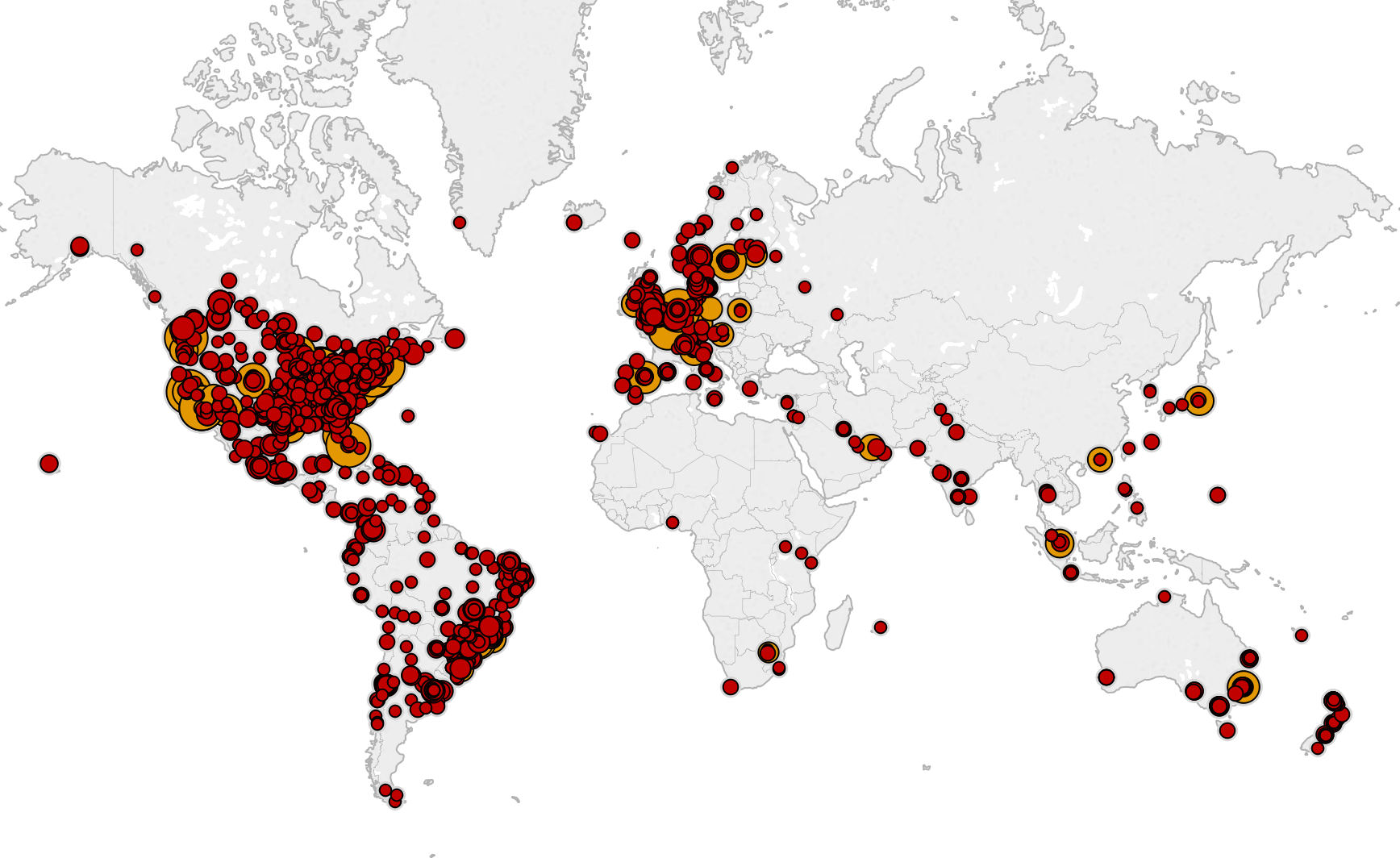 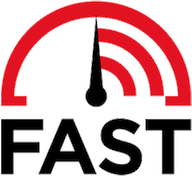 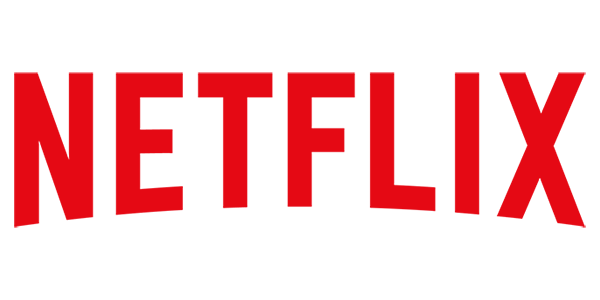 Network
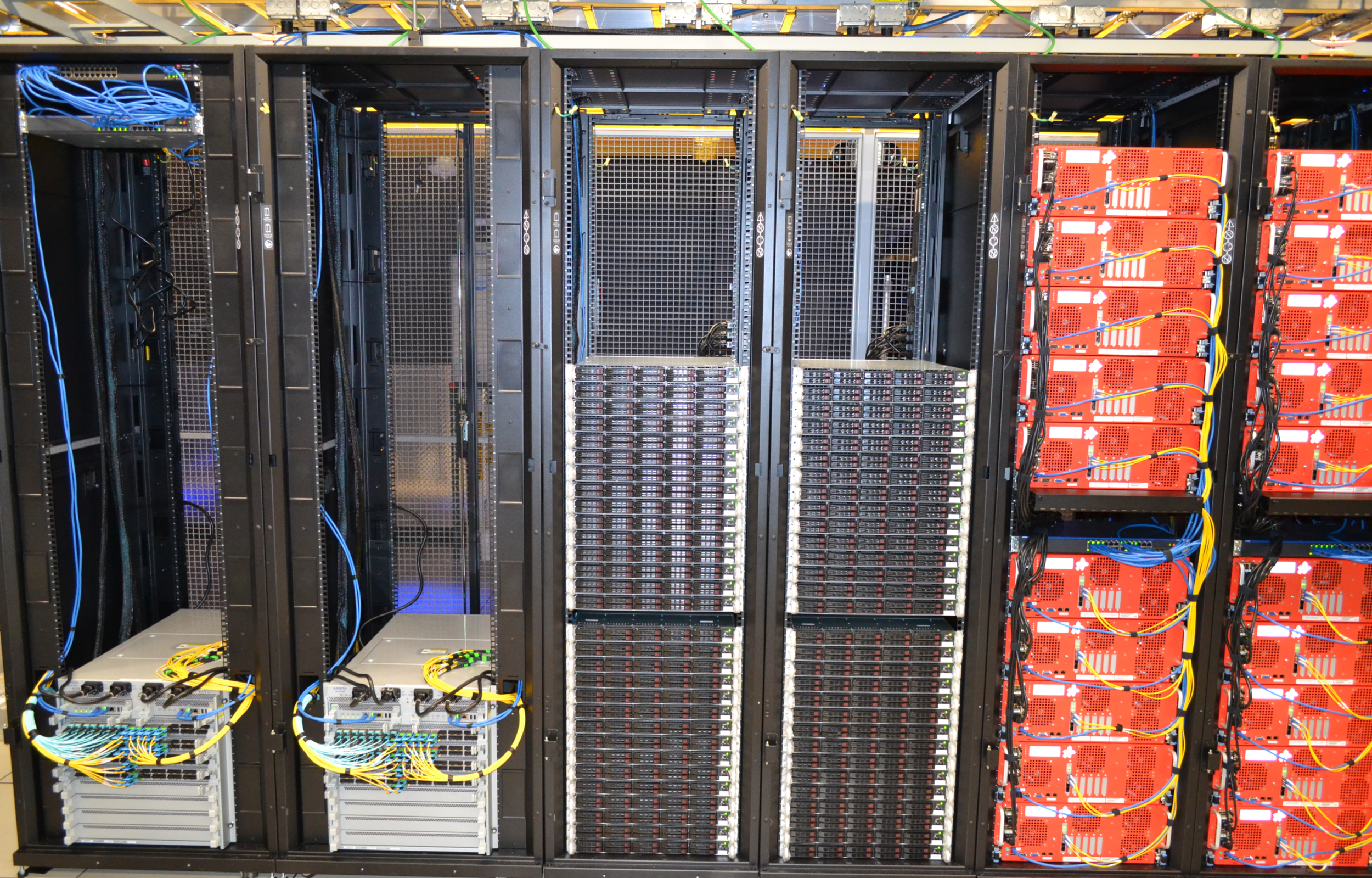 Internet Exchange
PNI / Transit
ISP embedded
Control Plane
End-user content request router
Steer to an OCA based on:
client location
network conditions
server utilization
content distribution
The Open Connect Team
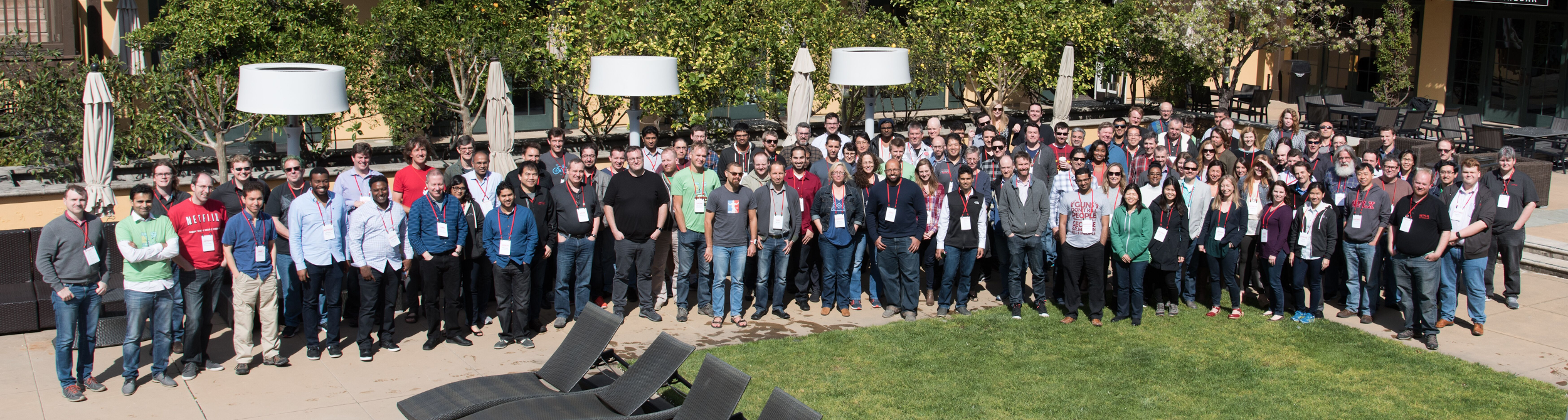 Open Connect @RIPE 74
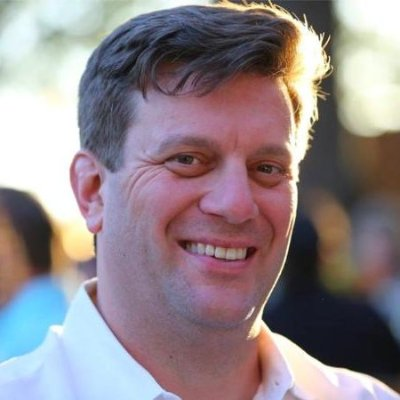 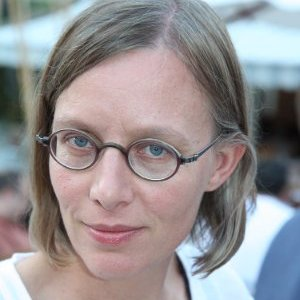 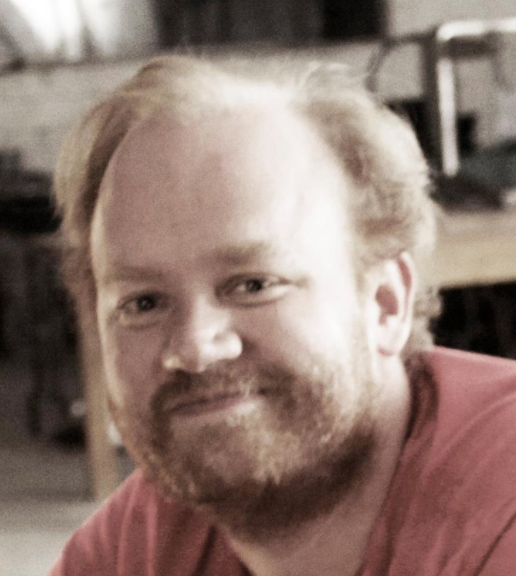 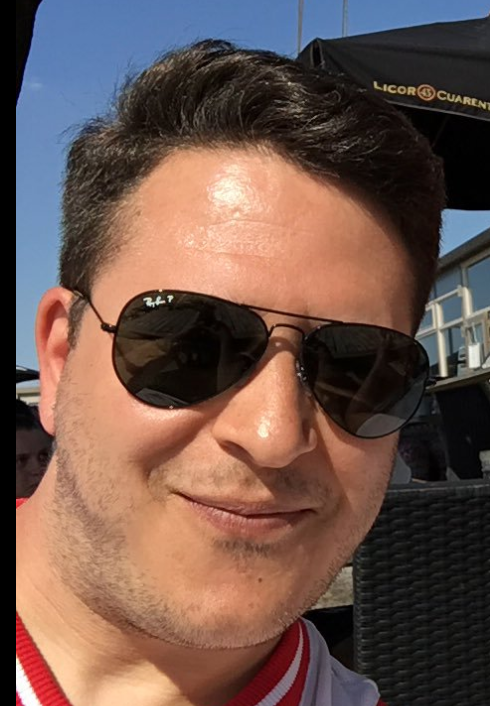 Mike Peterson
Aaron Klink
Nina Bargisen
Samer Abdel-Hafez
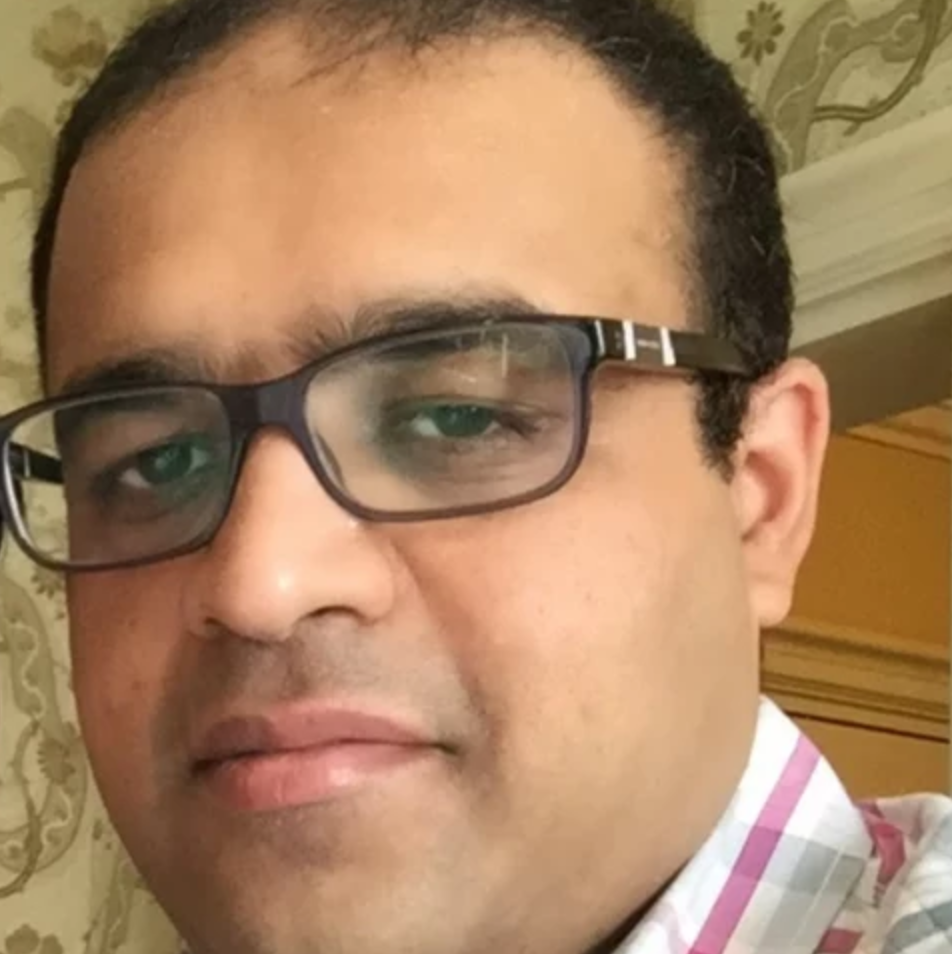 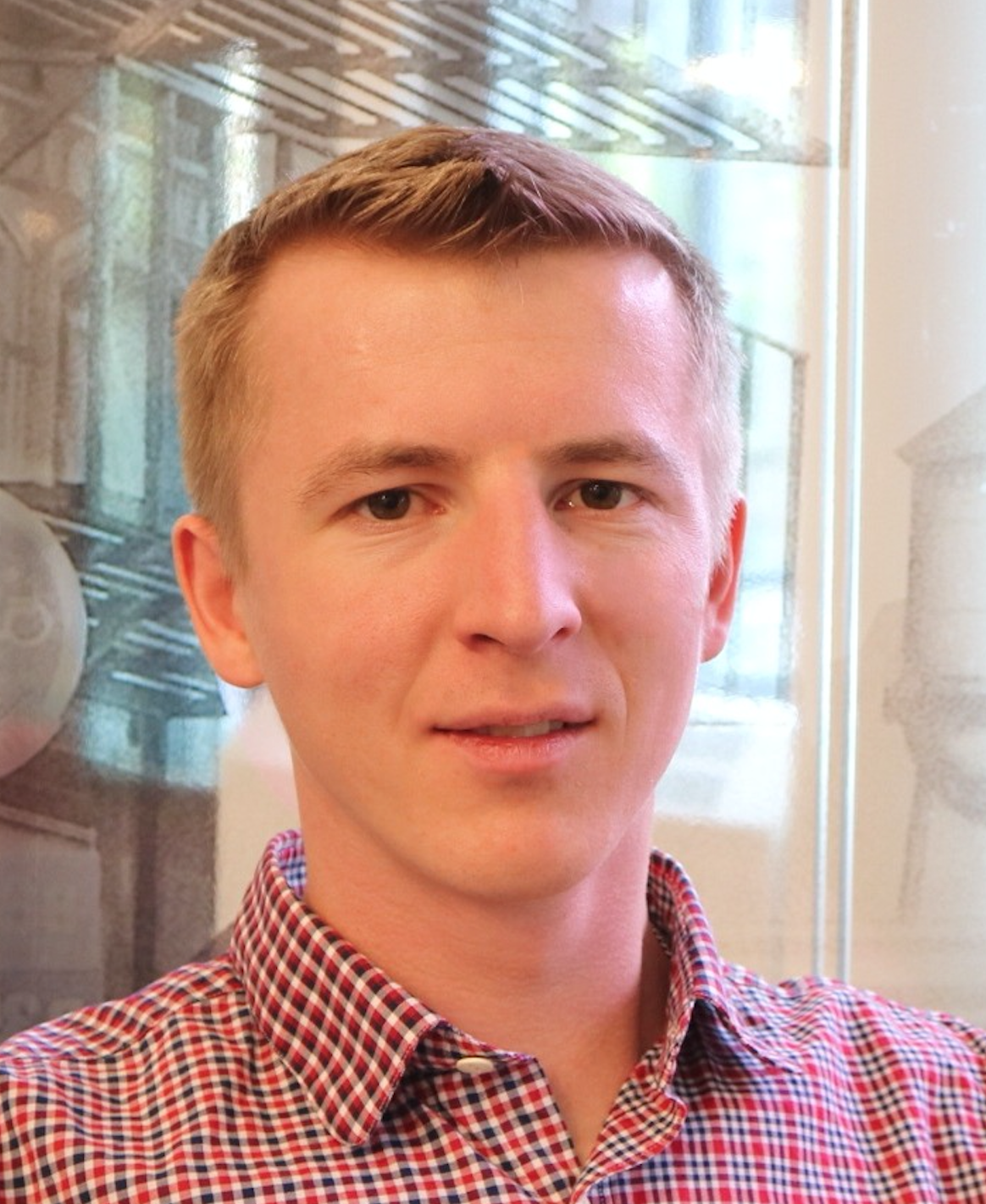 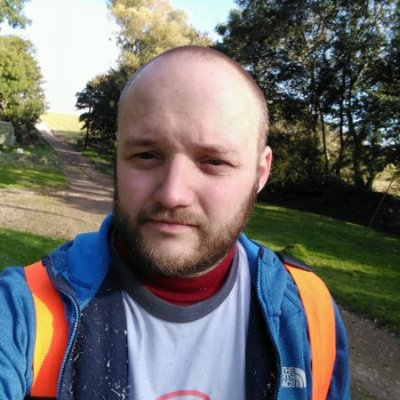 Javed Vohra
Nat Morris
Sergey Fedorov
FAST.com
Minimalistic UX
Download speed as most important measure
Auto-start
Wide browsers/device support (tested)
IE8+, Safari 4+, Firefox  4+, Opera 12+
iOS 4+, Android 4+
(Anecdotal) successful measurements from:
Cameras
eReaders
watches
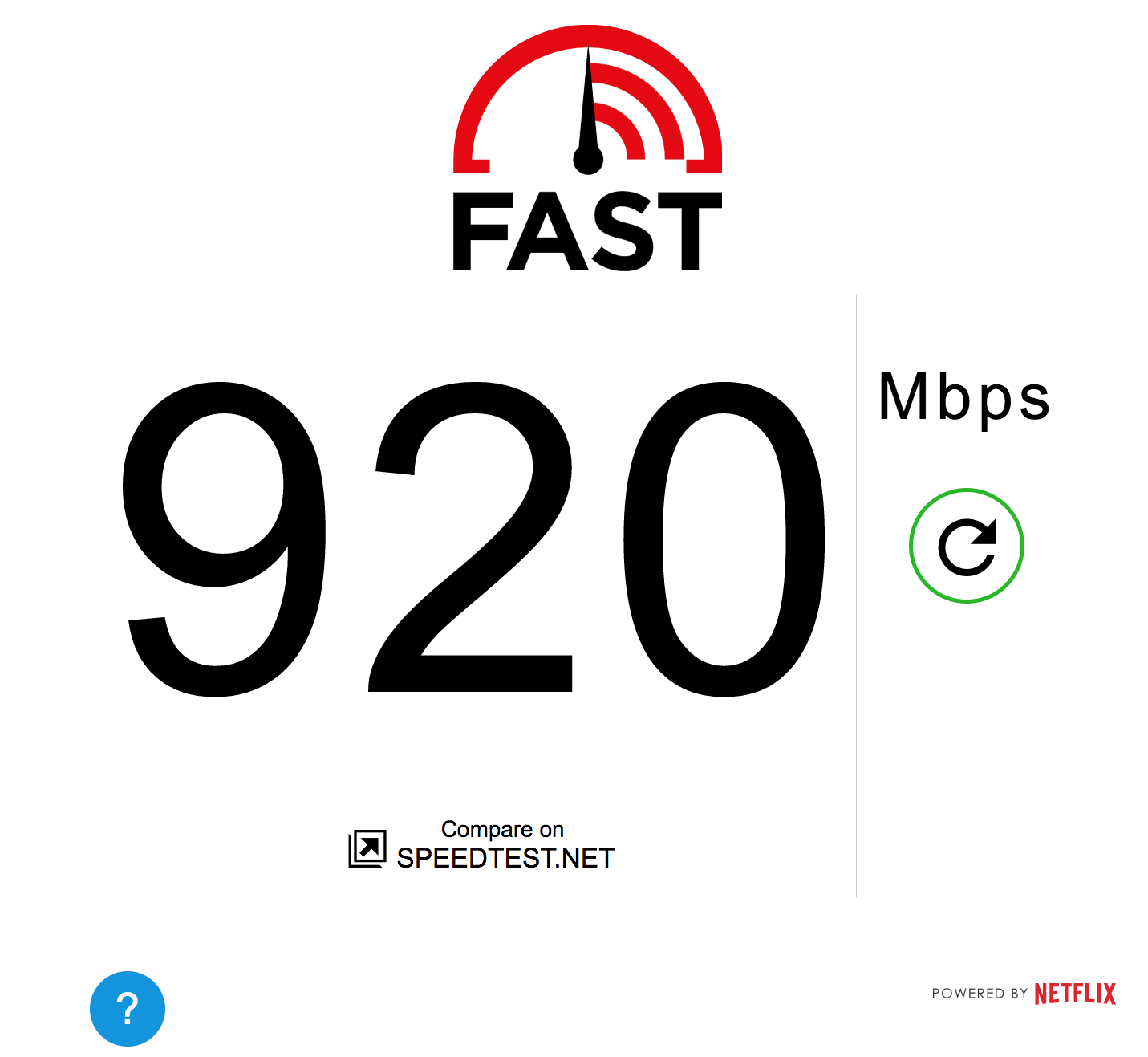 How does FAST.com work?
Step 1: Load HTML/JS client
CDN
25KB page size
Scalable UI
JS/HTML5
Accept-Language: en_US
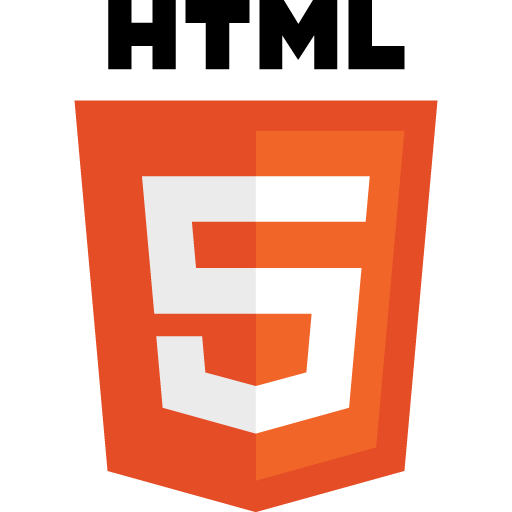 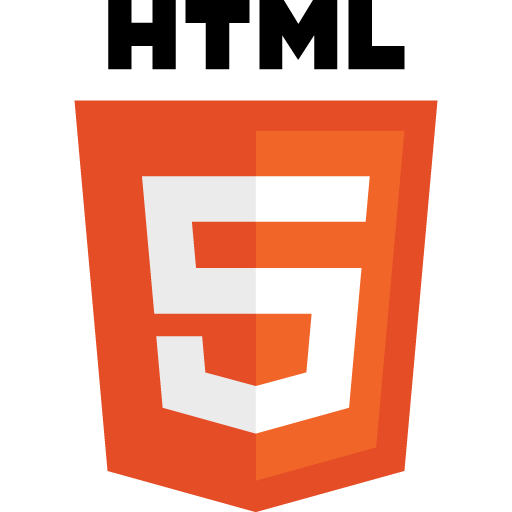 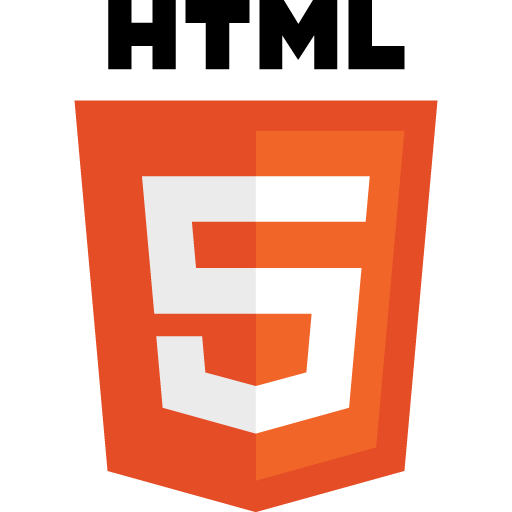 Fast.com
Fast.com
Fast.com
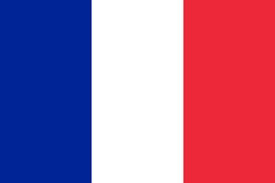 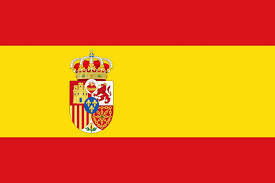 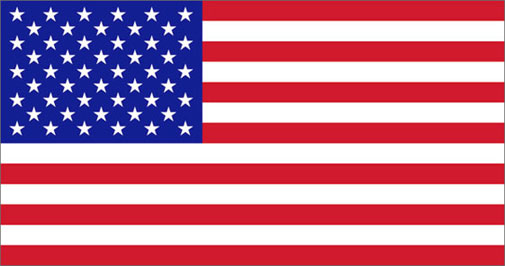 Test engine
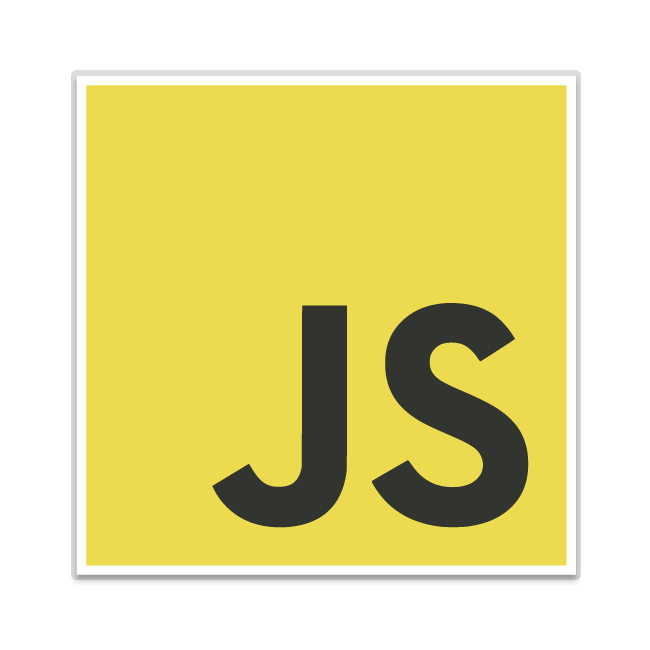 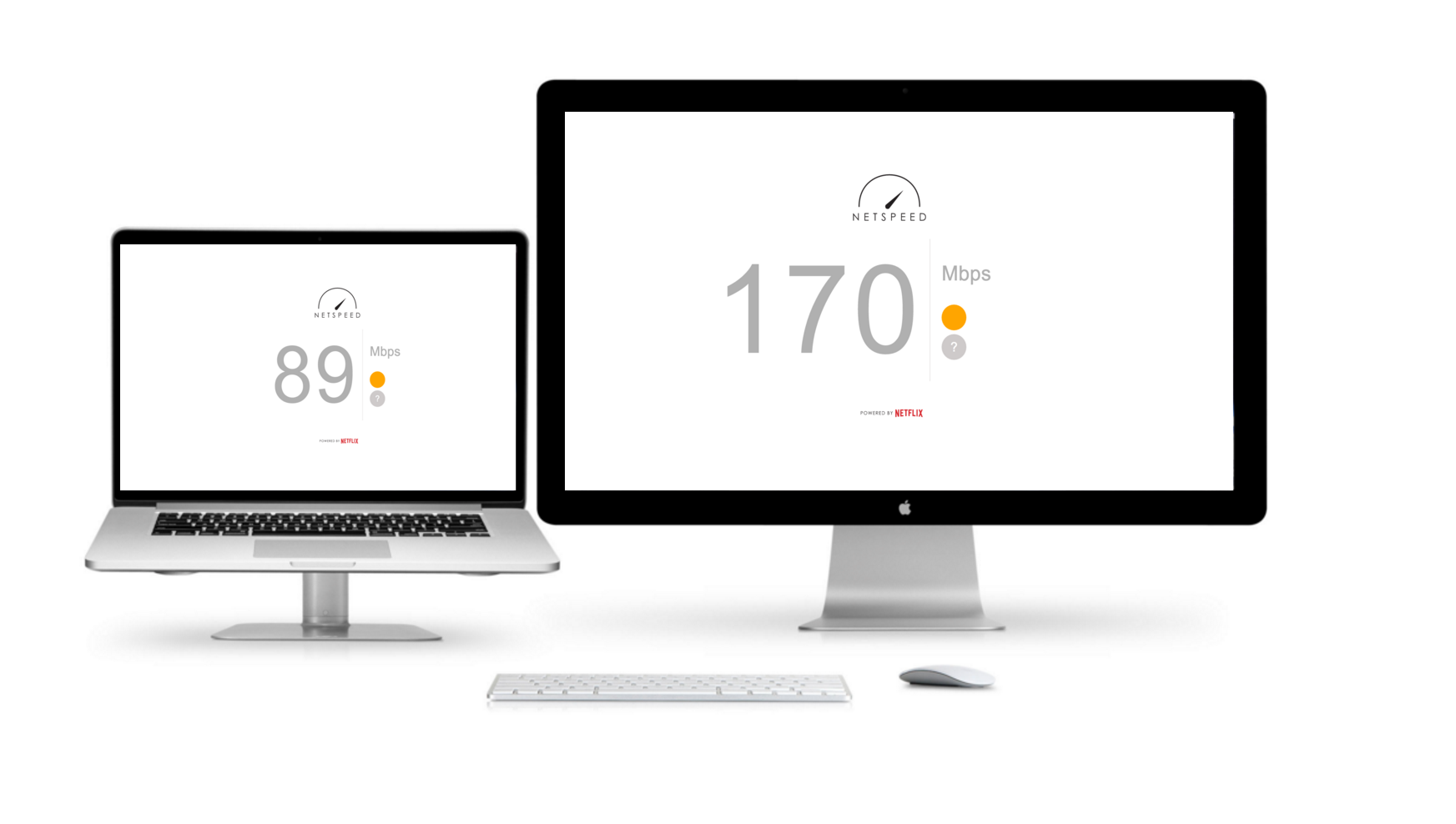 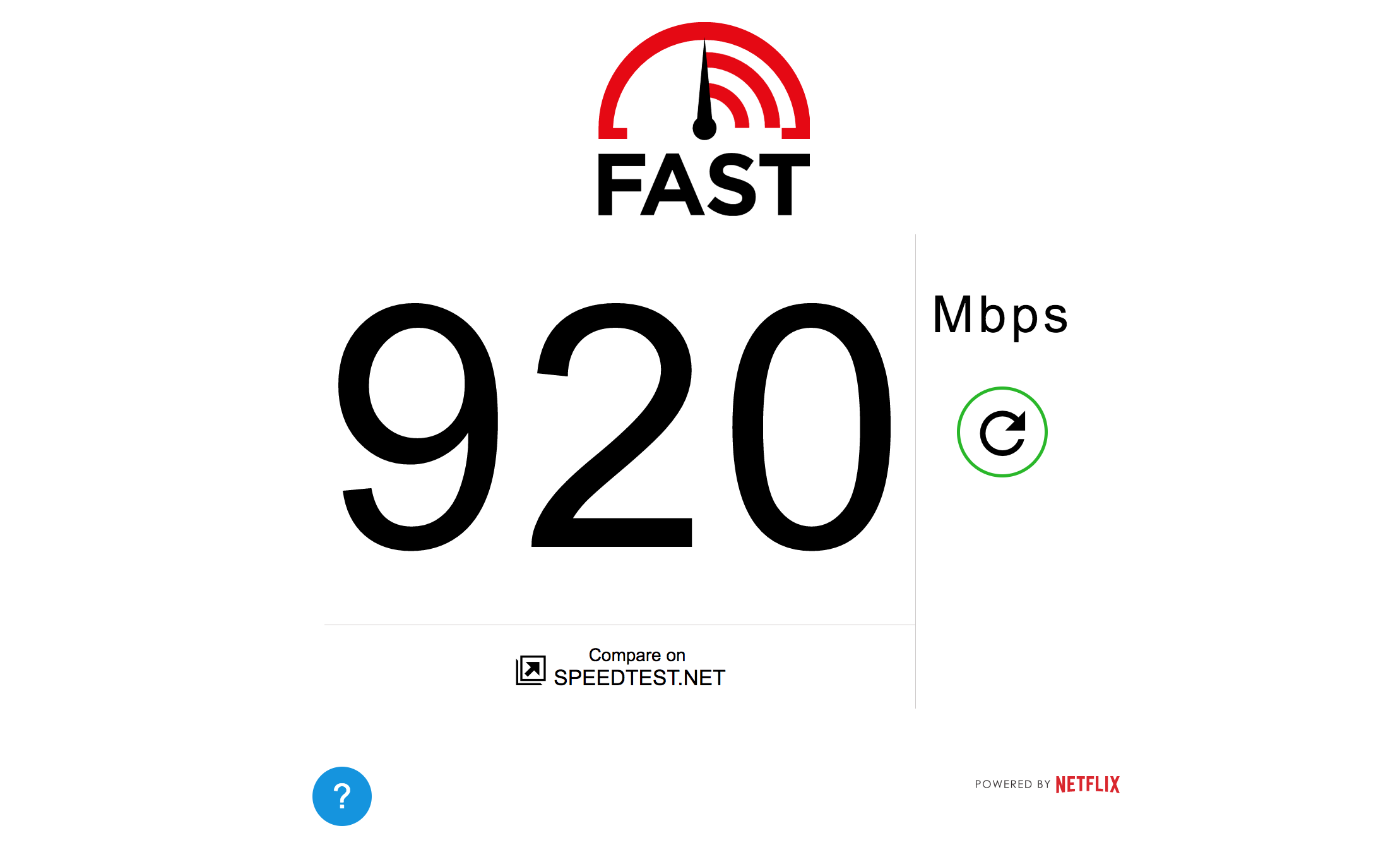 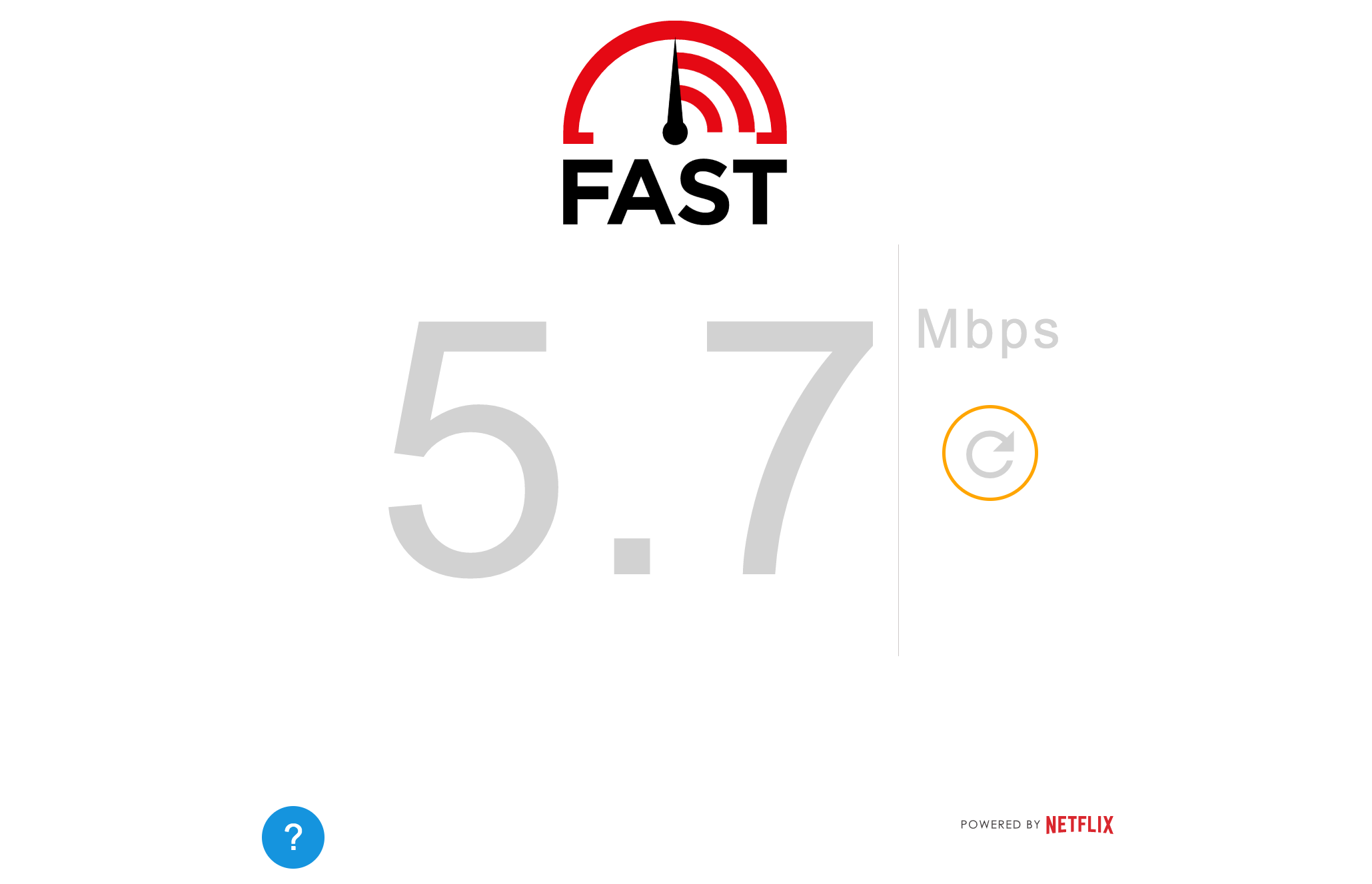 Step 2: Get a list of nearby OCAs
Steering
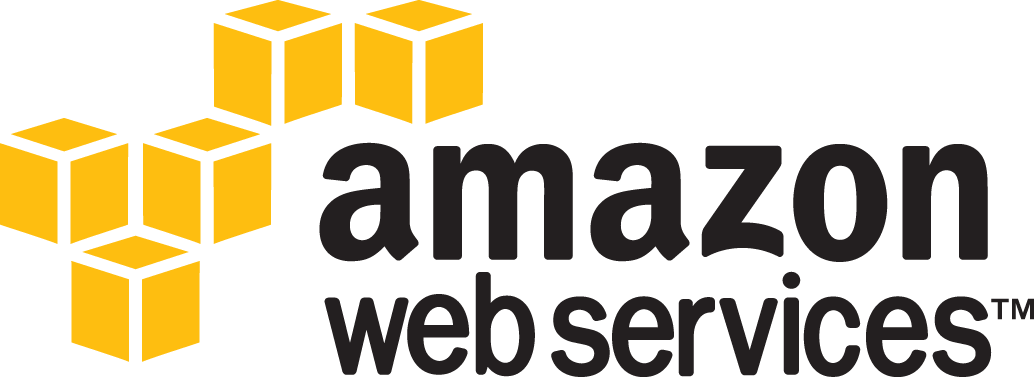 Select servers that are:
healthy
close
on the best network path
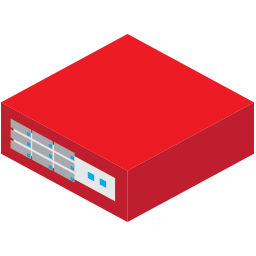 IPv6 is used
whenever possible
api.fast.com
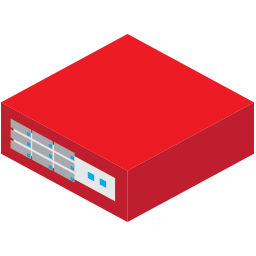 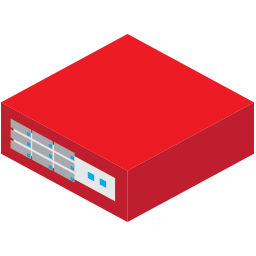 2
OCA
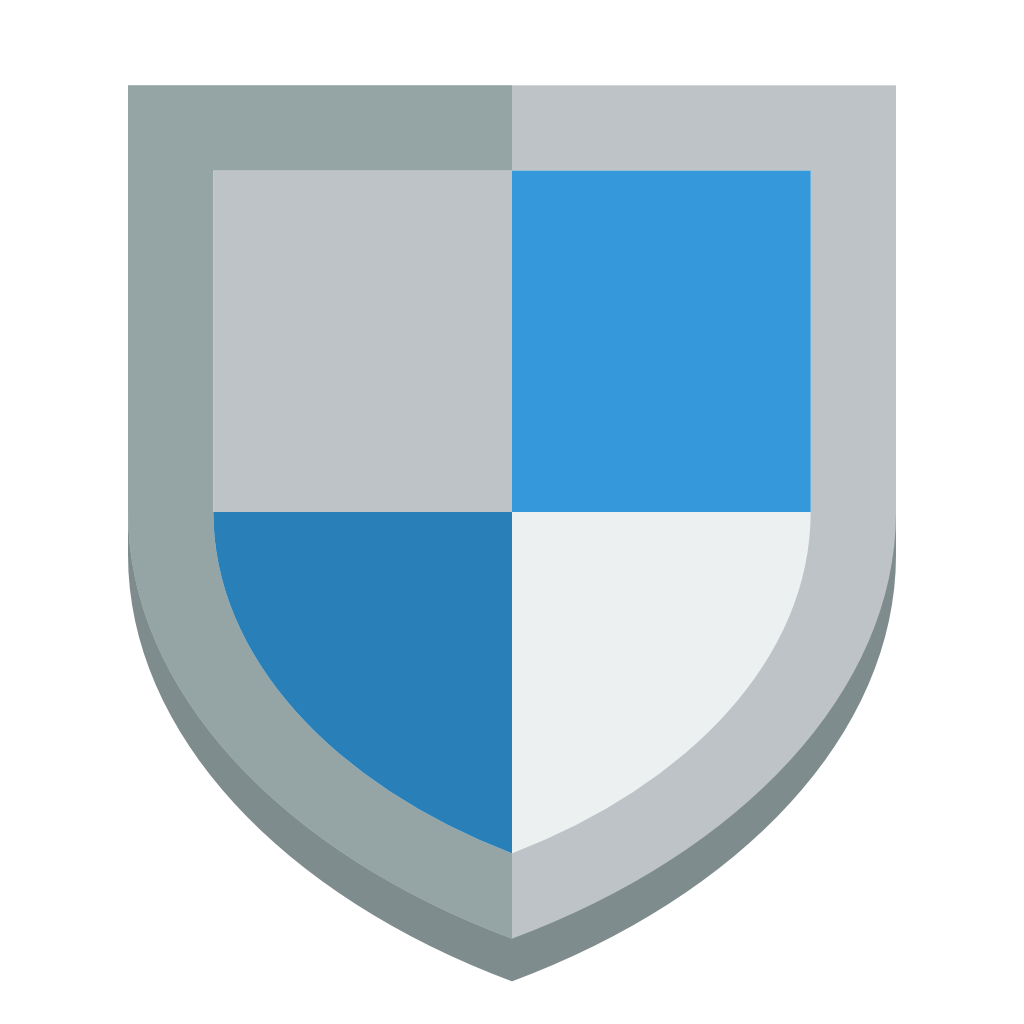 Edge
3
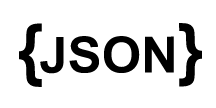 URL_1
URL_2
...
1
GET list of OCAs
http(s)://api.fast.com/oca/speedtest
4
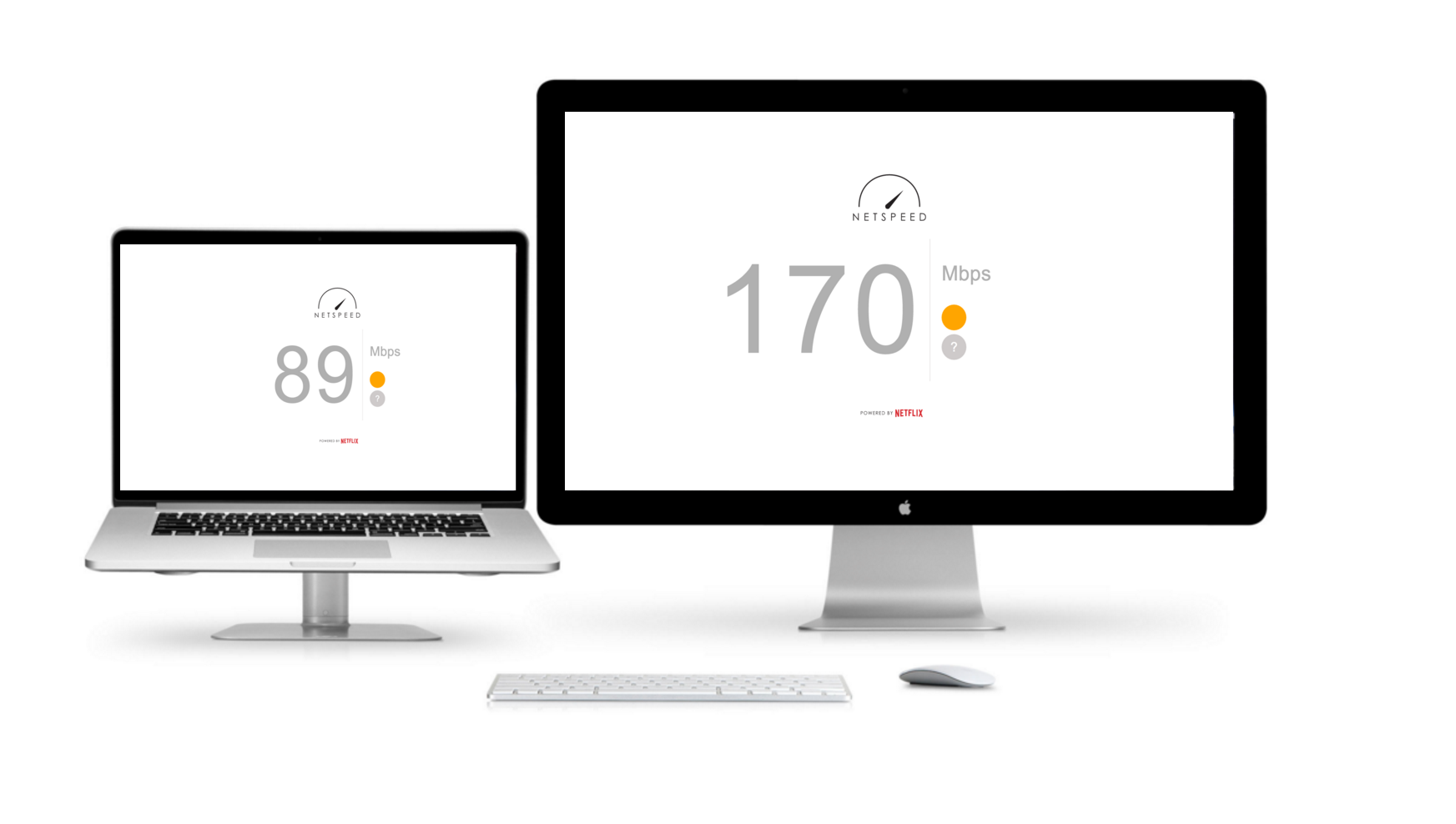 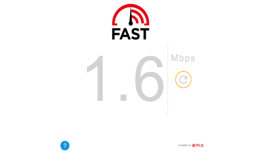 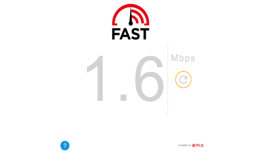 Step 3: Construct the OCA url
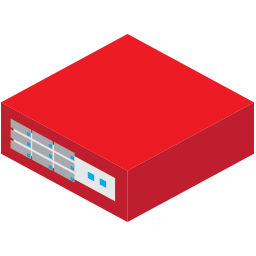 OCA
http(s)://<oca_hostname>/speedtest/range/<start>-<end>
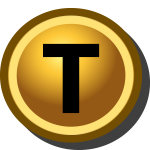 hash/token + expiry
Test file - 25MB
HTTPS only!
Test client
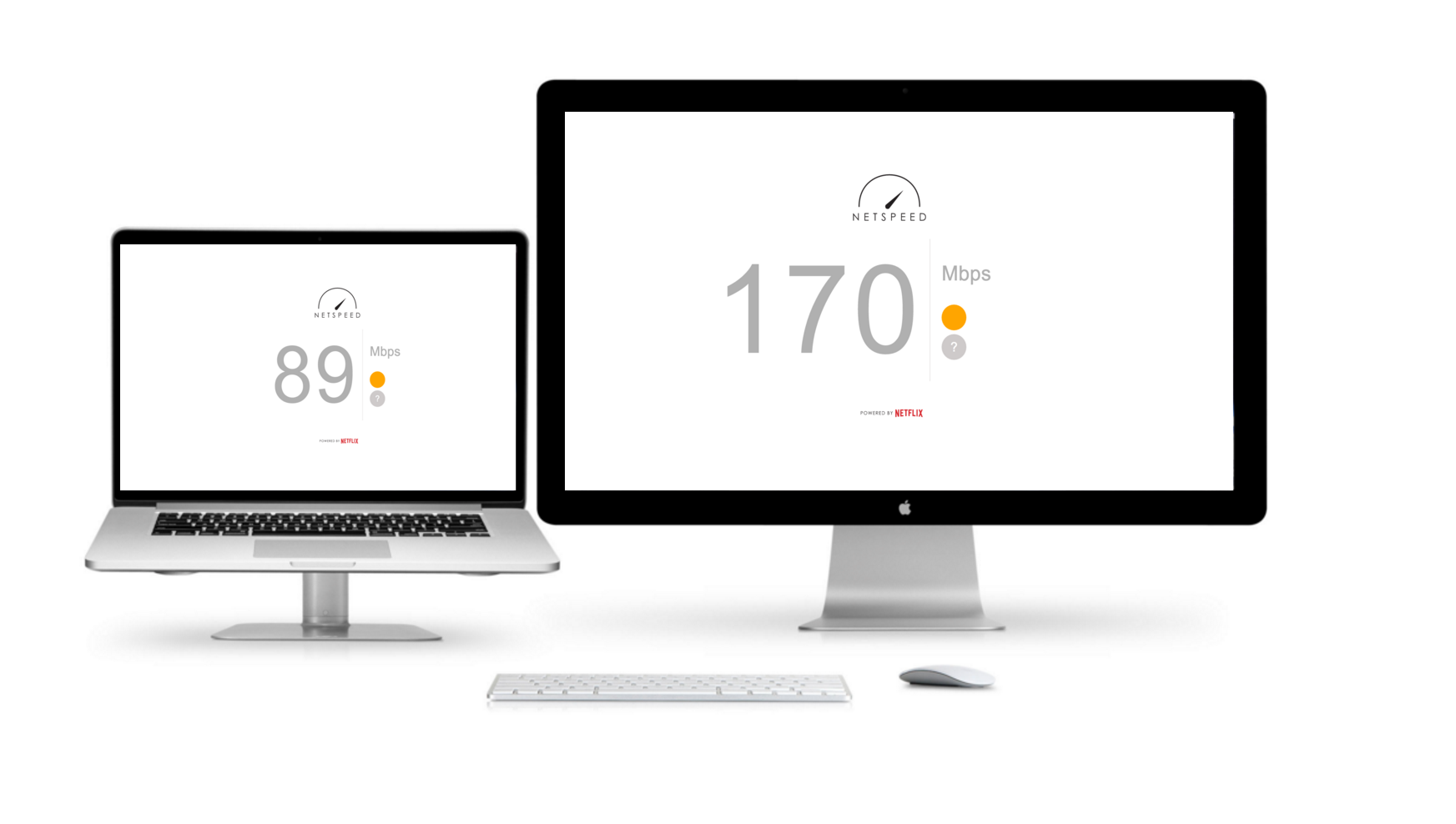 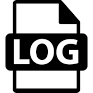 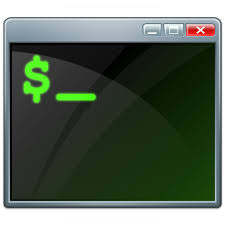 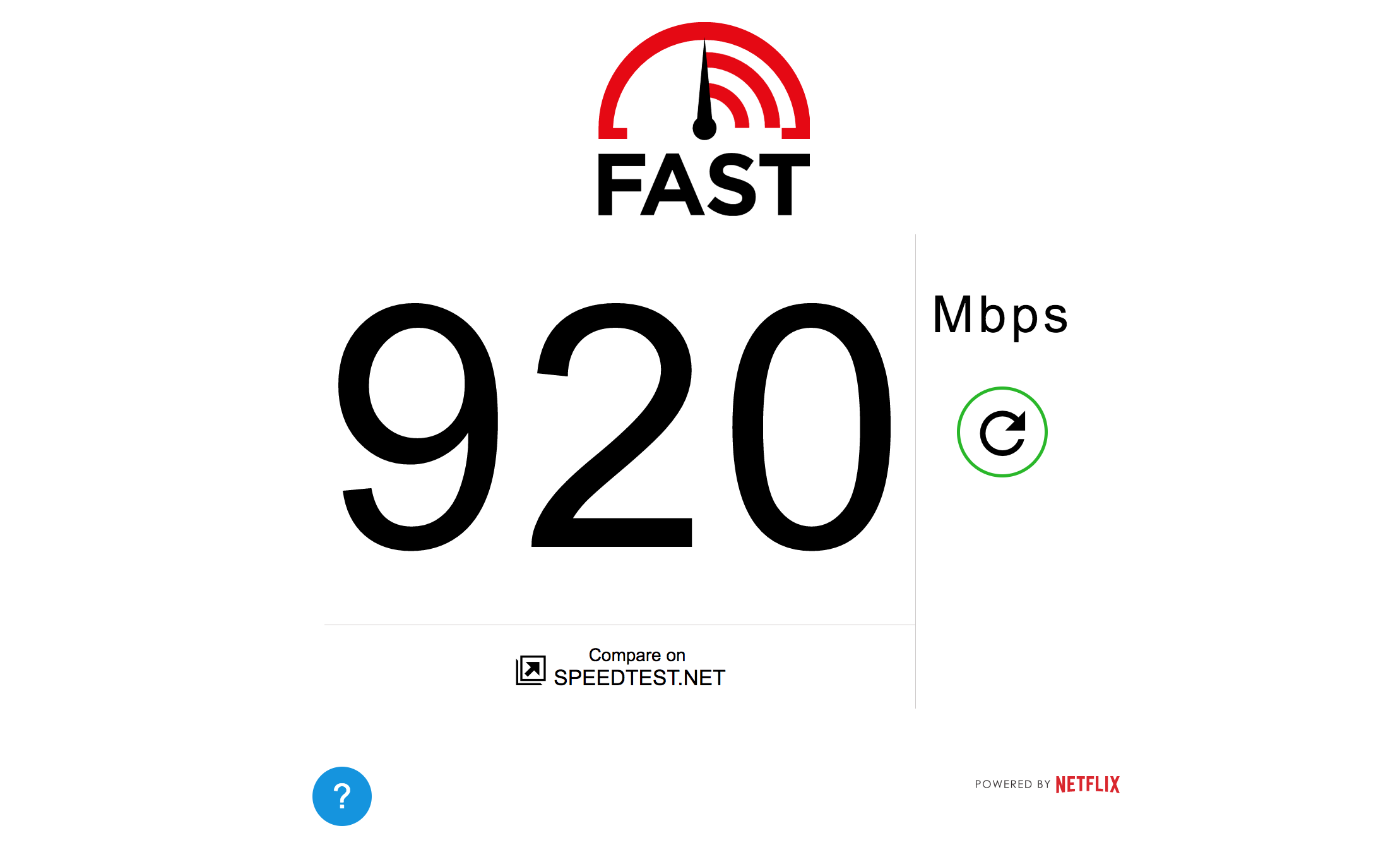 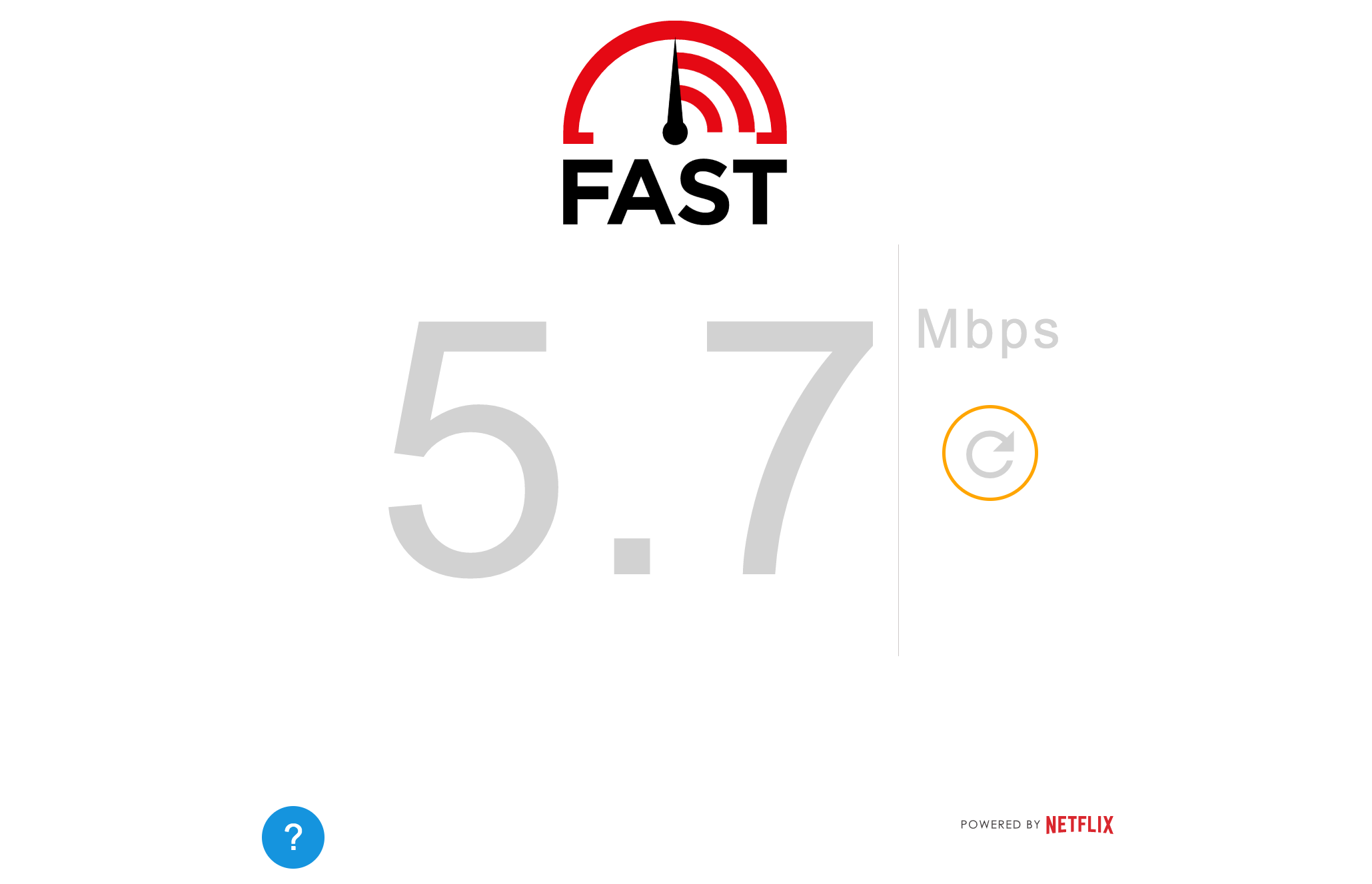 Clients
Events:
Progress
Result
Connection stats
Commands:
Start
Stop
Orchestrator
Initializes connectors, schedules downloads
Stopper
Time to stop the test?
Download stats:
bytes
[start, end]
Engine
Aggregator
Measurements -> speed
Download request:
url
Connectors
xhr
websockets
OS native
npm
Step 4: Concurrent downloads
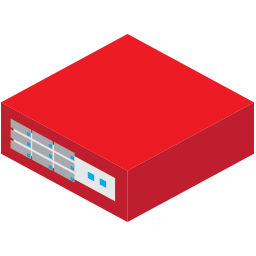 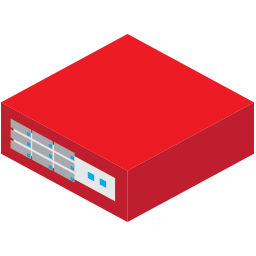 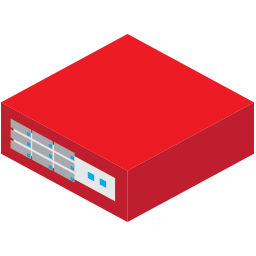 Conn #1
Conn #2
Conn #3
GET 
/range/0-<size1>:
GET 
/range/0-<size3>:
GET 
/range/0-<size2>:
Thread 1
Thread 2
Thread 3
measurements
measurements
measurements
When throughput is low, don’t want connections to compete for limited bandwidth
>500Kbps
>1Mbps
* Actively experimenting with thresholds and number of connections
Step 4: Concurrent downloads
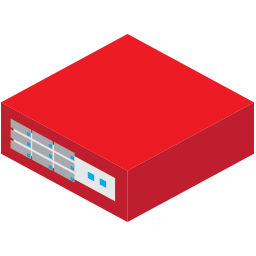 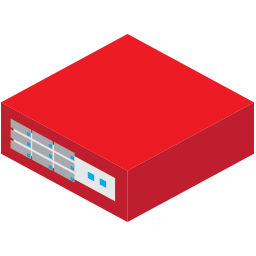 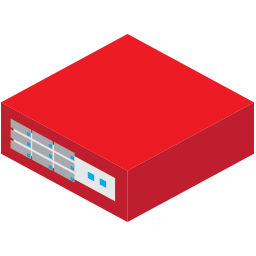 Conn #1
Conn #2
Conn #3
GET 
/range/0-<size1>:
GET 
/range/0-<size3>:
GET 
/range/0-<size2>:
Thread 1
Thread 2
Thread 3
measurements
measurements
measurements
Received measurements:
How to aggregate results?
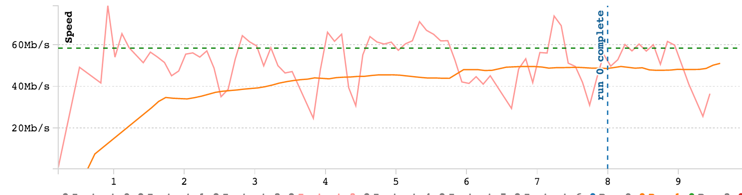 Exclude TCP ramp-up
Dynamically define ramp-up period
Show goodput
Reflects real customers experience
Protocol overhead is hard to get right from the browser - more work needed here
How long to run the test?
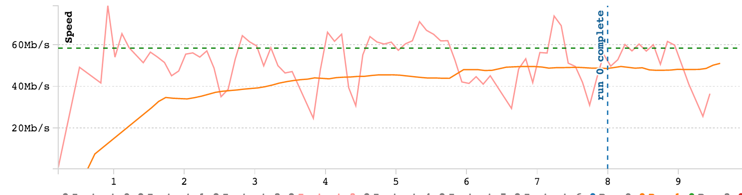 Track how the speed changes
Compute a delta within sliding window of last measurements
Stop the test once the delta is within a few %
Past ramp-up:
compute average speed
don’t exclude any data points
Step 5: Compute speed
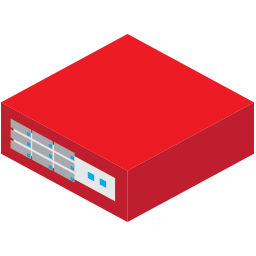 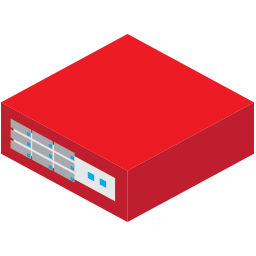 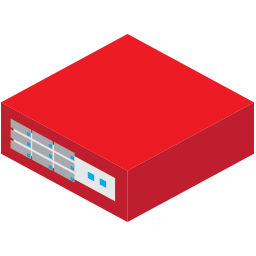 Conn #1
Conn #2
Conn #3
GET 
/range/0-<size1>:
GET 
/range/0-<size3>:
GET 
/range/0-<size2>:
Thread 1
Thread 2
Thread 3
measurements
measurements
measurements
Received measurements:
Instant snapshots:
In-progress/final measurement:
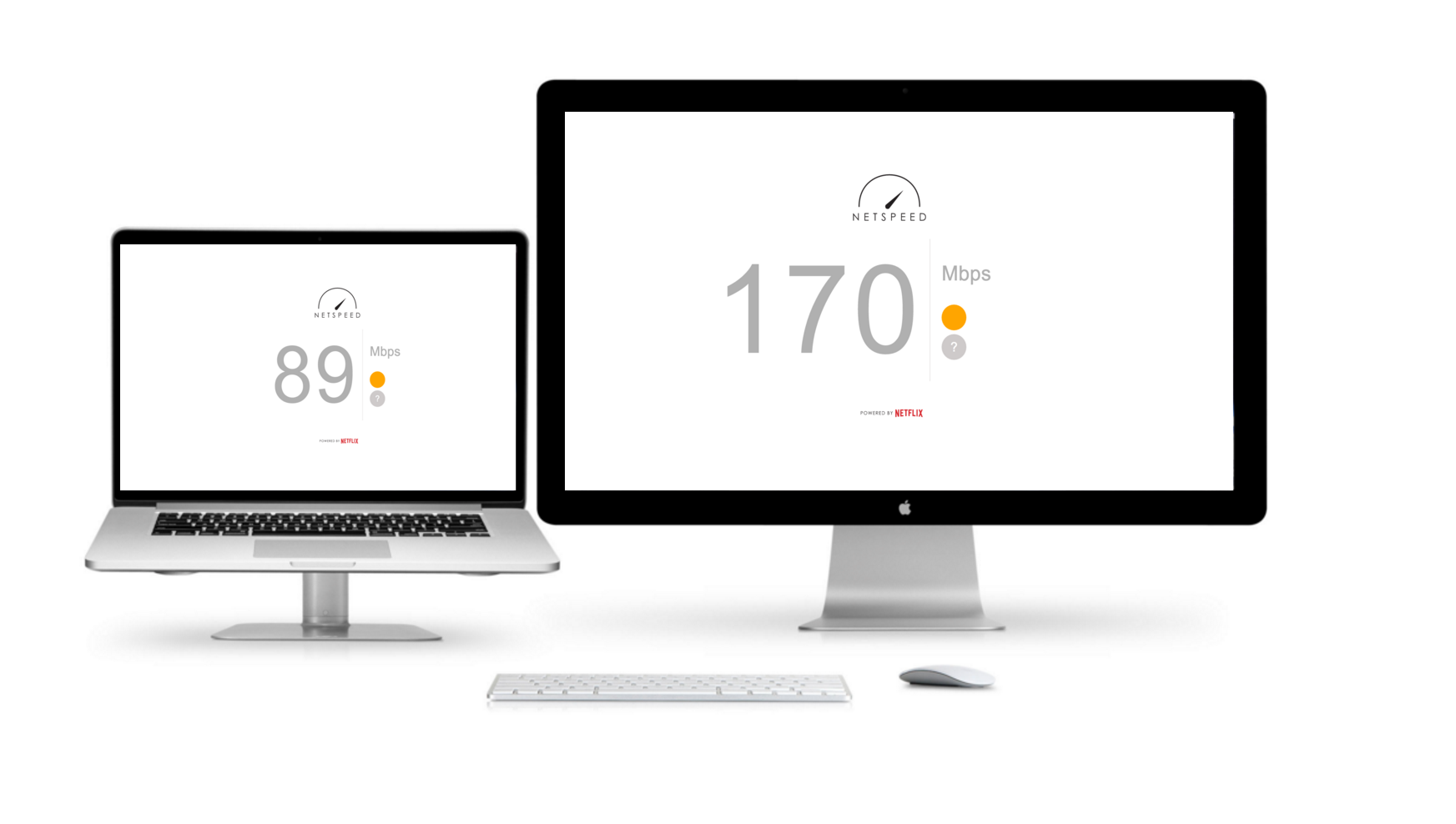 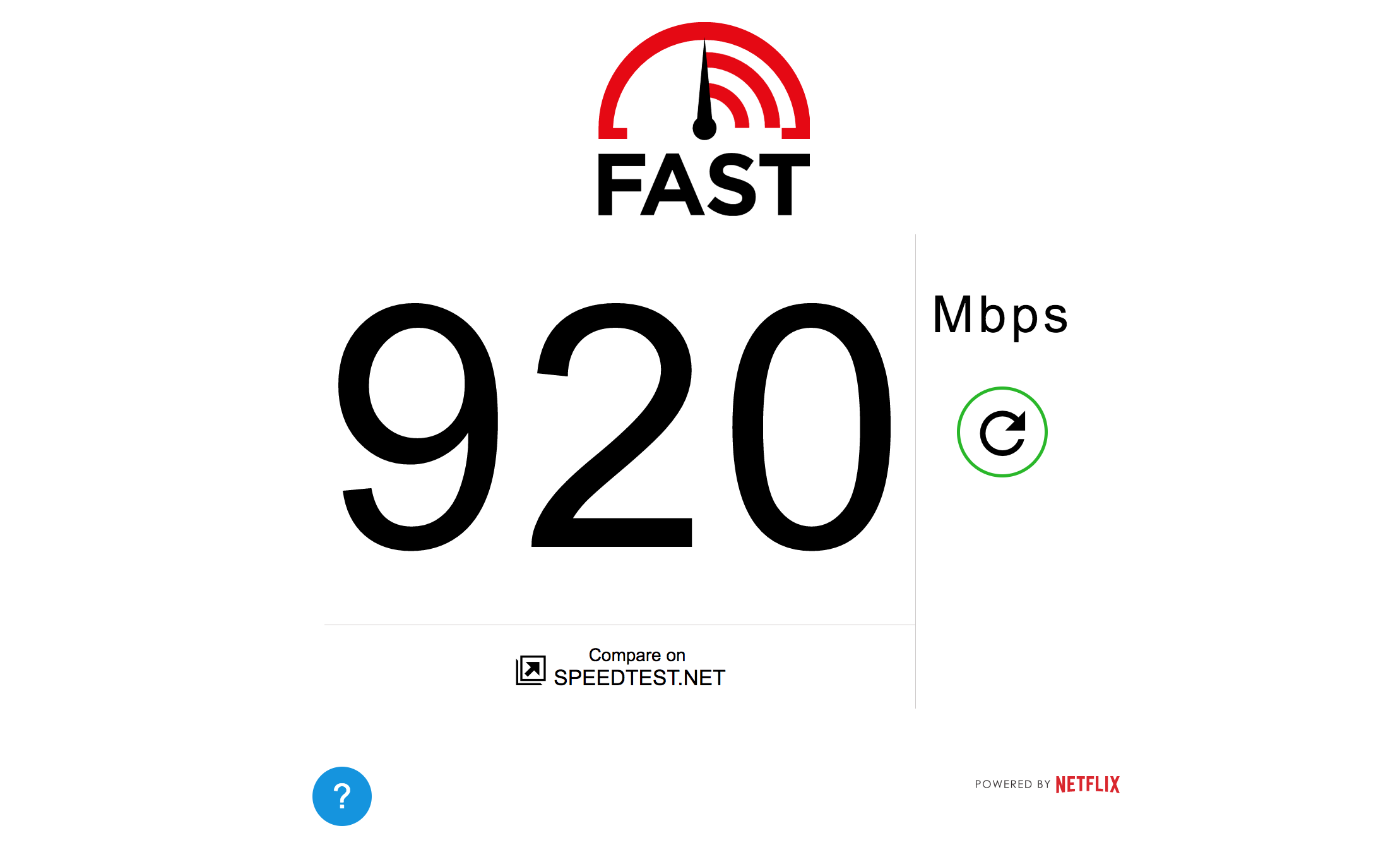 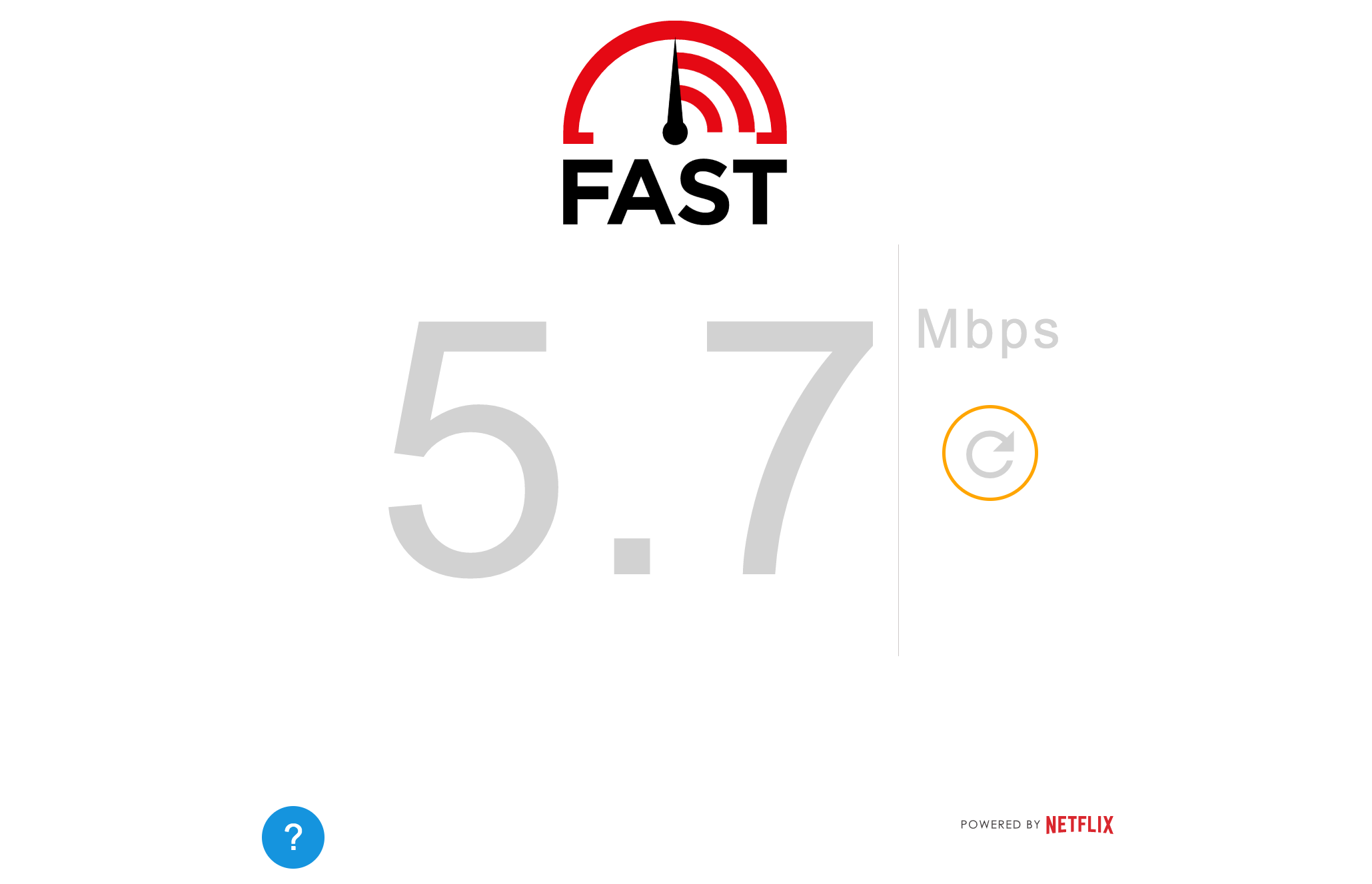 Usage
Fastest
measured 
speed?
3.2 Gbs
ASN 134171, Singapore
ASNs
coverage
IPv4
40k ASNs    5k with 1k+ tests   1k with 10k+ tests
IPv6
3k ASNs  1.2K with 1k+ tests  0.5K with 10k+ tests
10K+
tests
per 
country
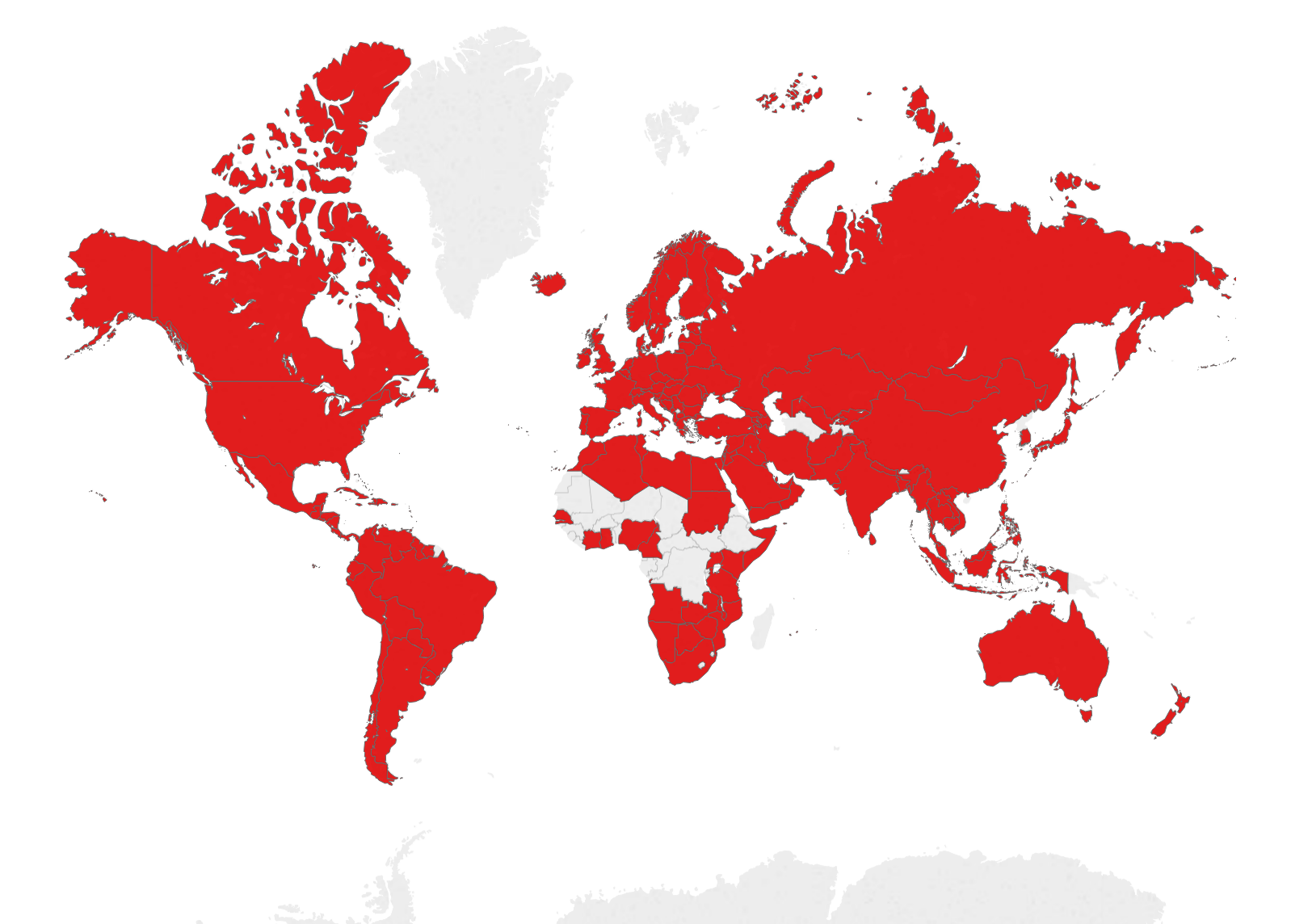 71%
139 countries
100K+
tests
per 
country
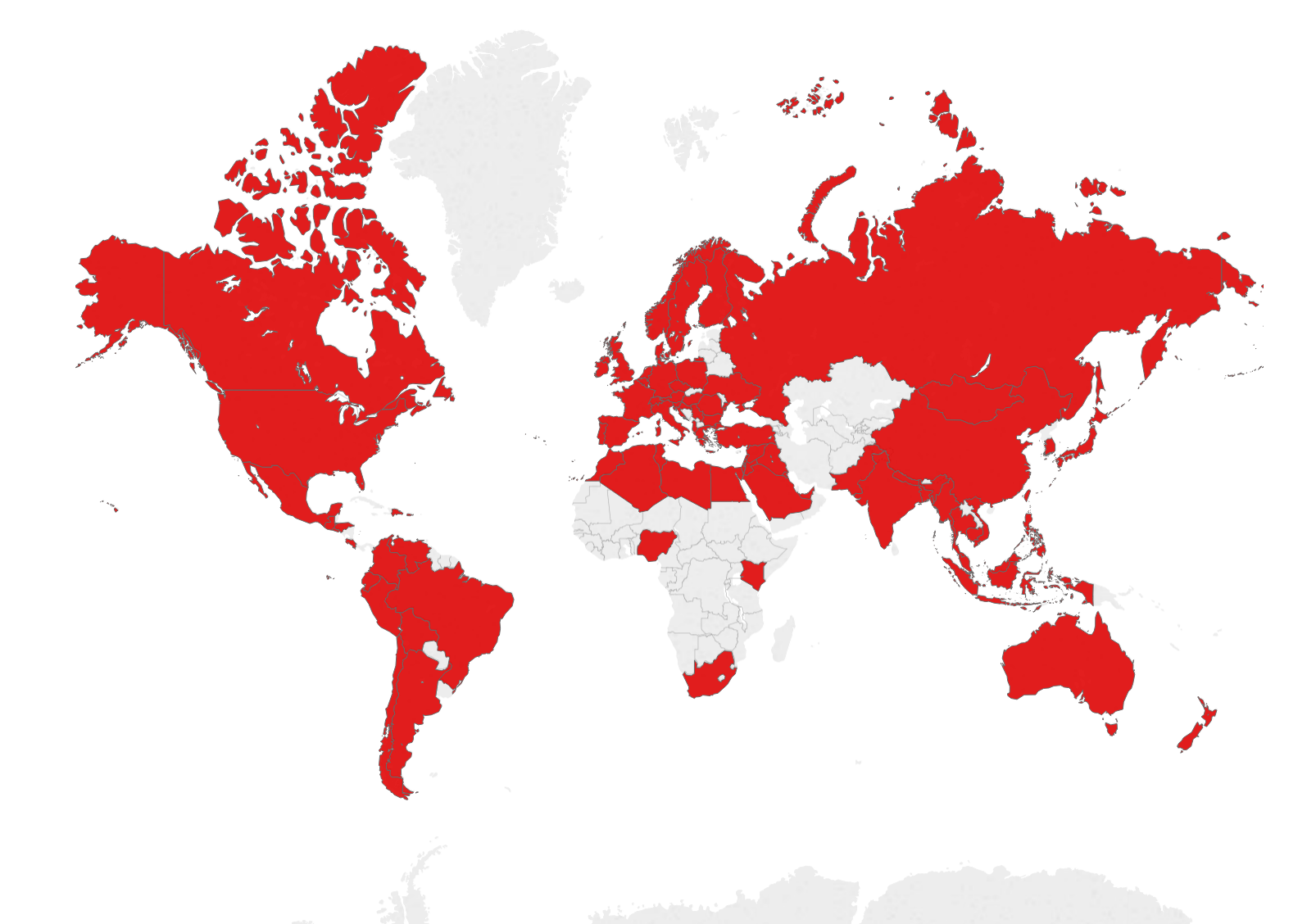 41%
79 countries
Mobile
vs
Desktop
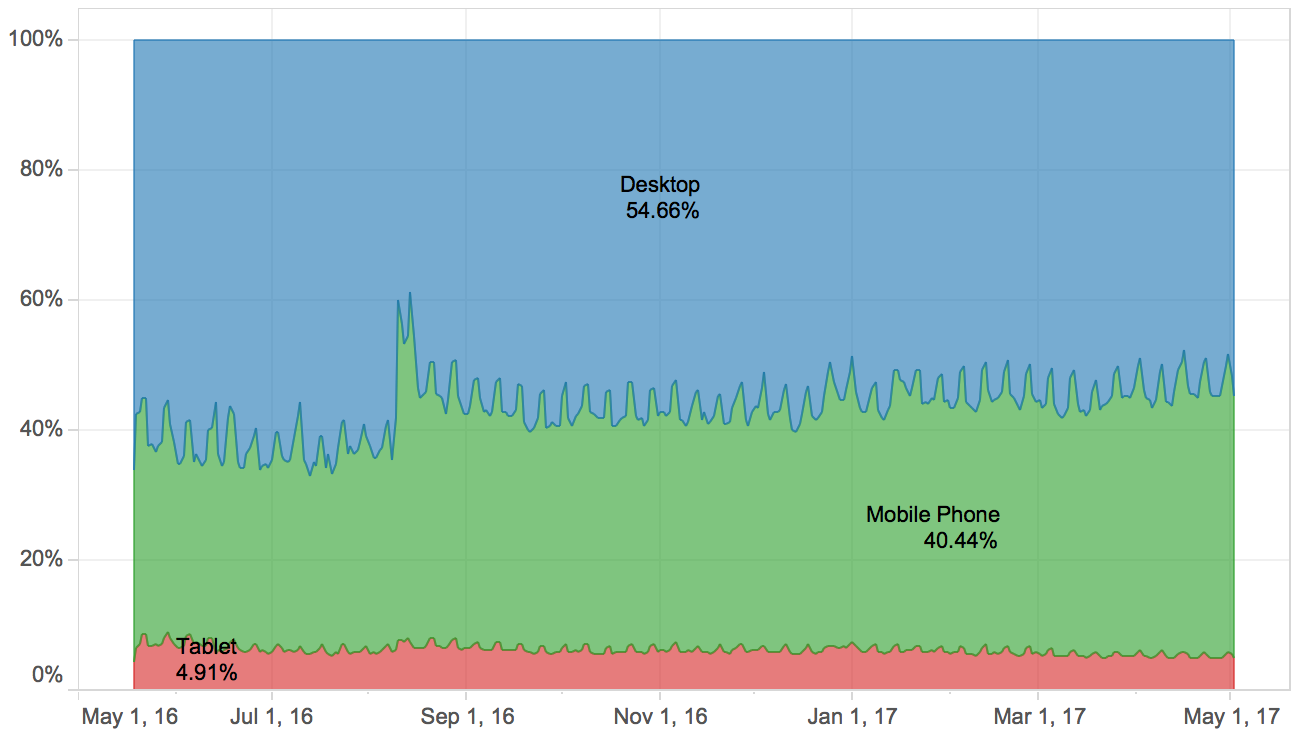 IPv4
vs
IPv6
coverage
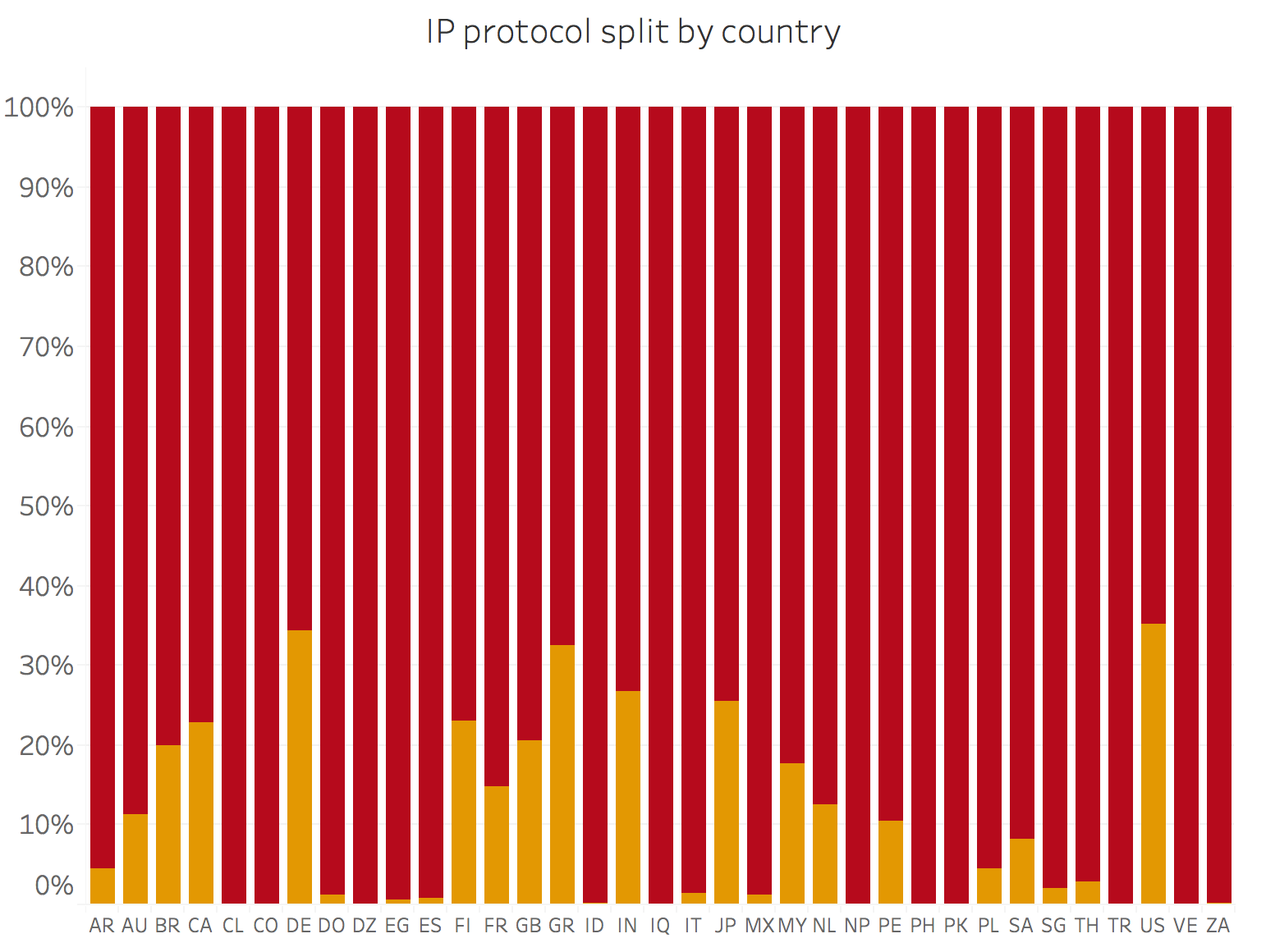 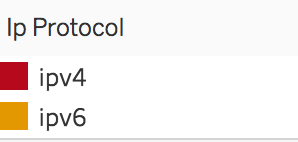 Summary & Next steps
Simple approach worked well
More tweaks in the measurement methodology
Number of connections
Stop condition
Collect low-level metrics from servers
Correlating FAST.com results with other data sources
Can we correlate with probe measurements?
How much variation does browser add?
FAQ
Will you ever add latency/upload measurements?
Yes


Can I embed FAST.com test on my website?
Not at the moment, but talk to me regarding your use cases

Are you going to publish test results
No plans for now
Questions?
Sergey Fedorov
sfedorov@netflix.com
Thank you!
Sergey Fedorov
sfedorov@netflix.com